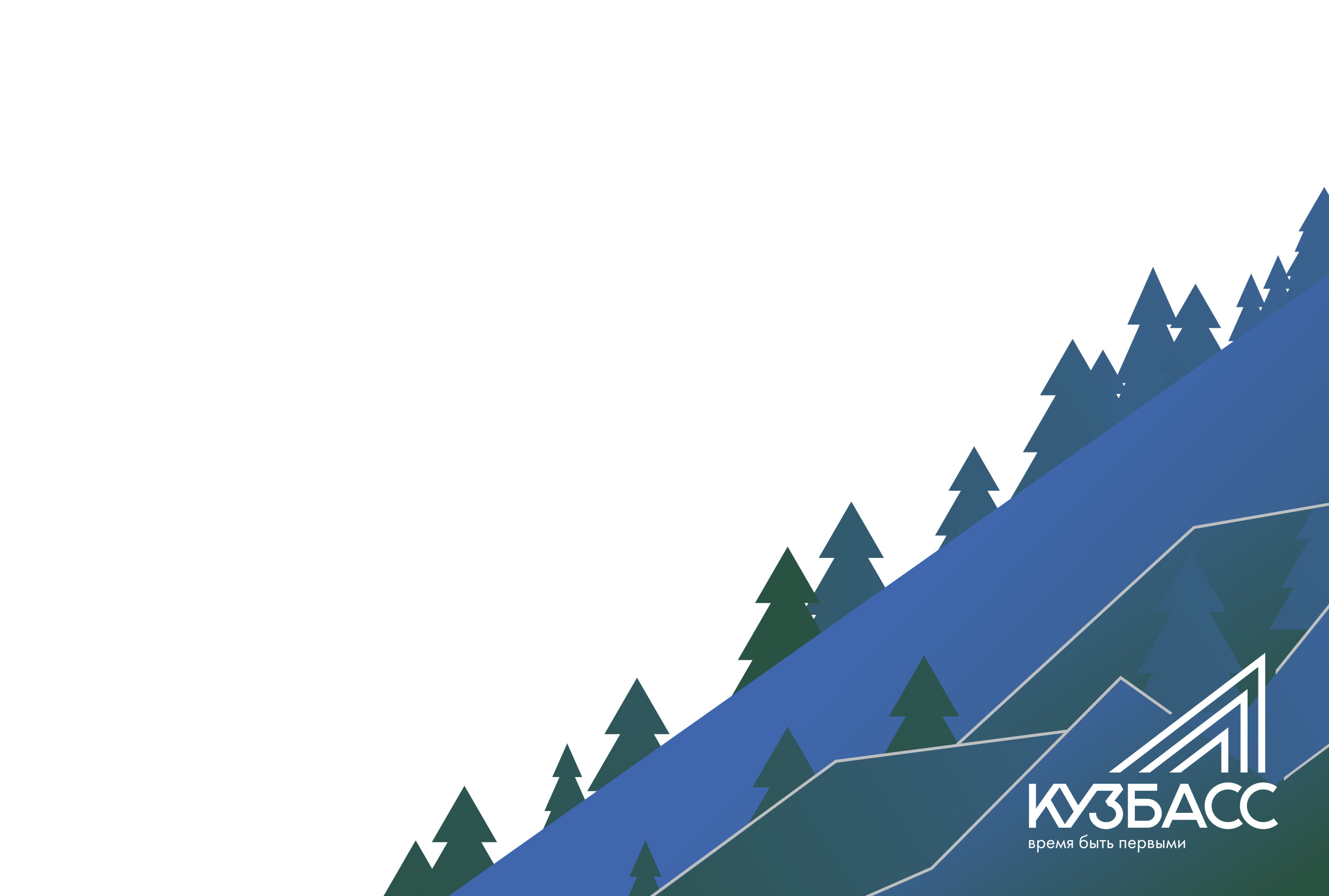 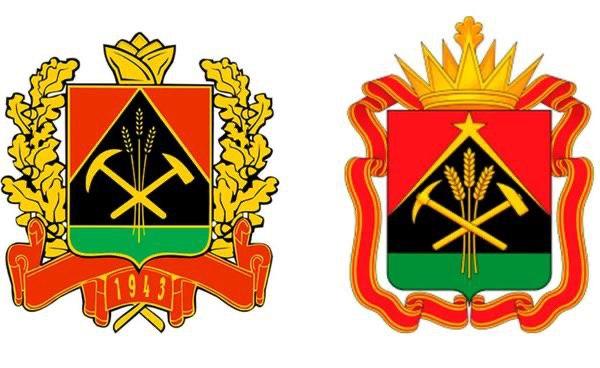 О реализации авиационных проектов                            в Кузбассе
Заместитель Губернатора Кузбасса
(по топливно-энергетическому комплексу, транспорту и экологии)
Панов Андрей Анатольевич
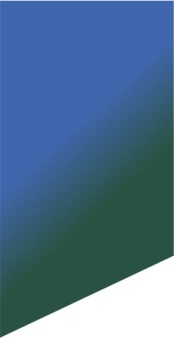 2
НОВАЯ ИНФРАСТРУКТУРА МЕЖДУНАРОДНОГО АЭРОПОРТА КЕМЕРОВО
Аэровокзальный комплекс аэропорт Кемерово введен в эксплуатацию в мае 2021 года
Пропускная способность    460 пасс/час
Продолжается реконструкция взлетно-посадочной полосы аэропорта Кемерово
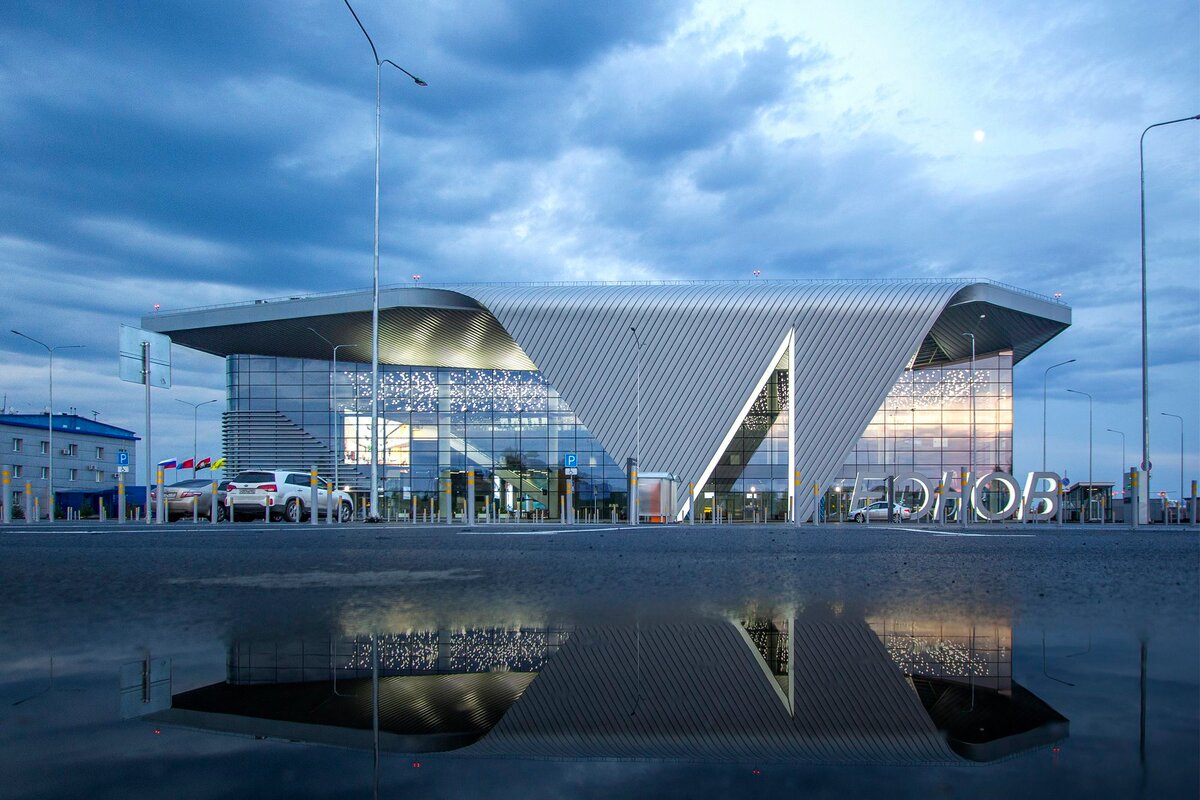 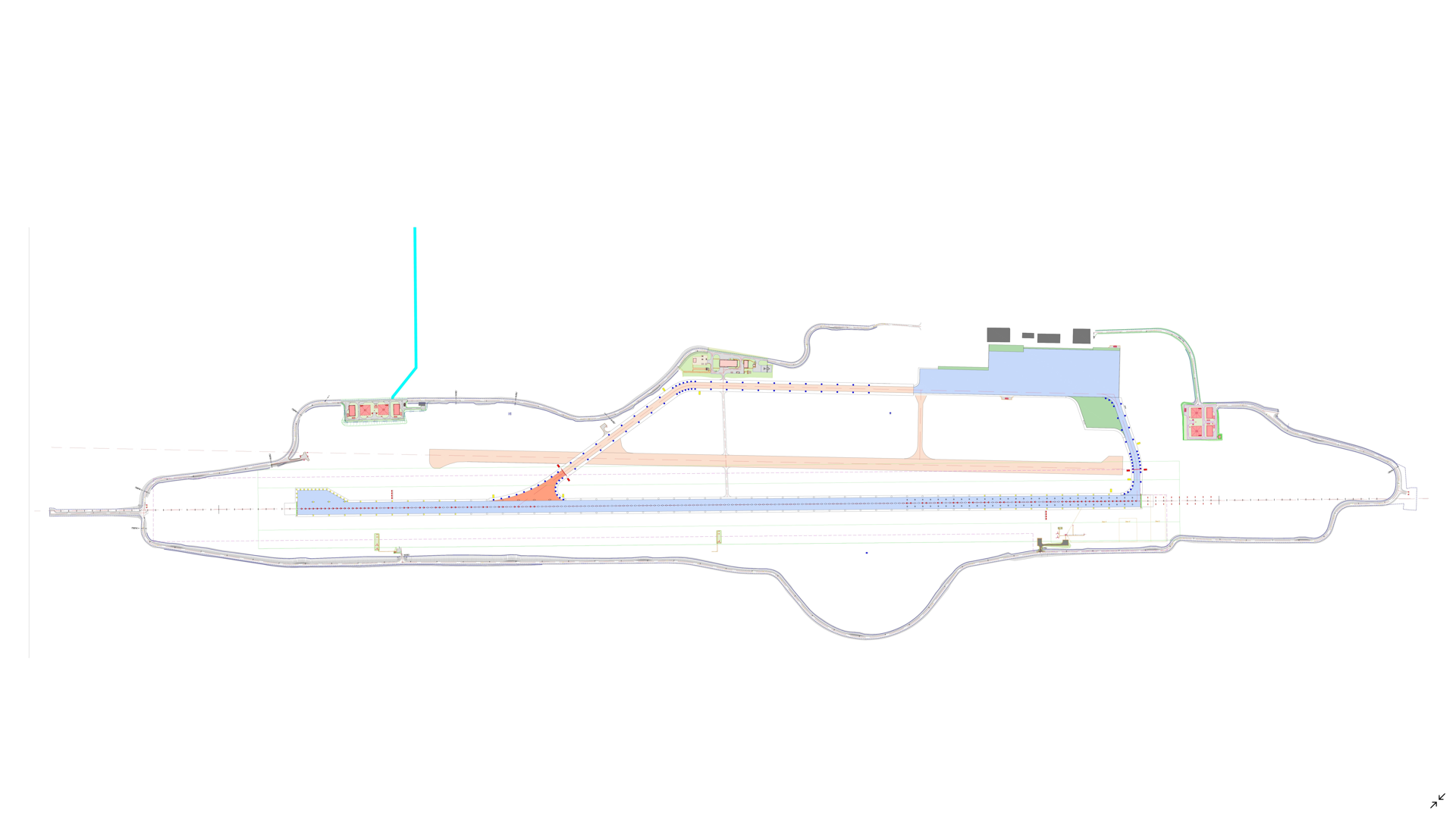 1
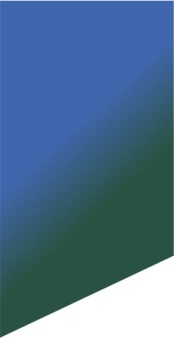 3
НОВАЯ ИНФРАСТРУКТУРА МЕЖДУНАРОДНОГО АЭРОПОРТА НОВОКУЗНЕЦК
Завершается строительство нового аэровокзального комплекса аэропорта Новокузнецк 
Пропускная способность        630 пасс/час
Срок сдачи 4 квартал 2023 года
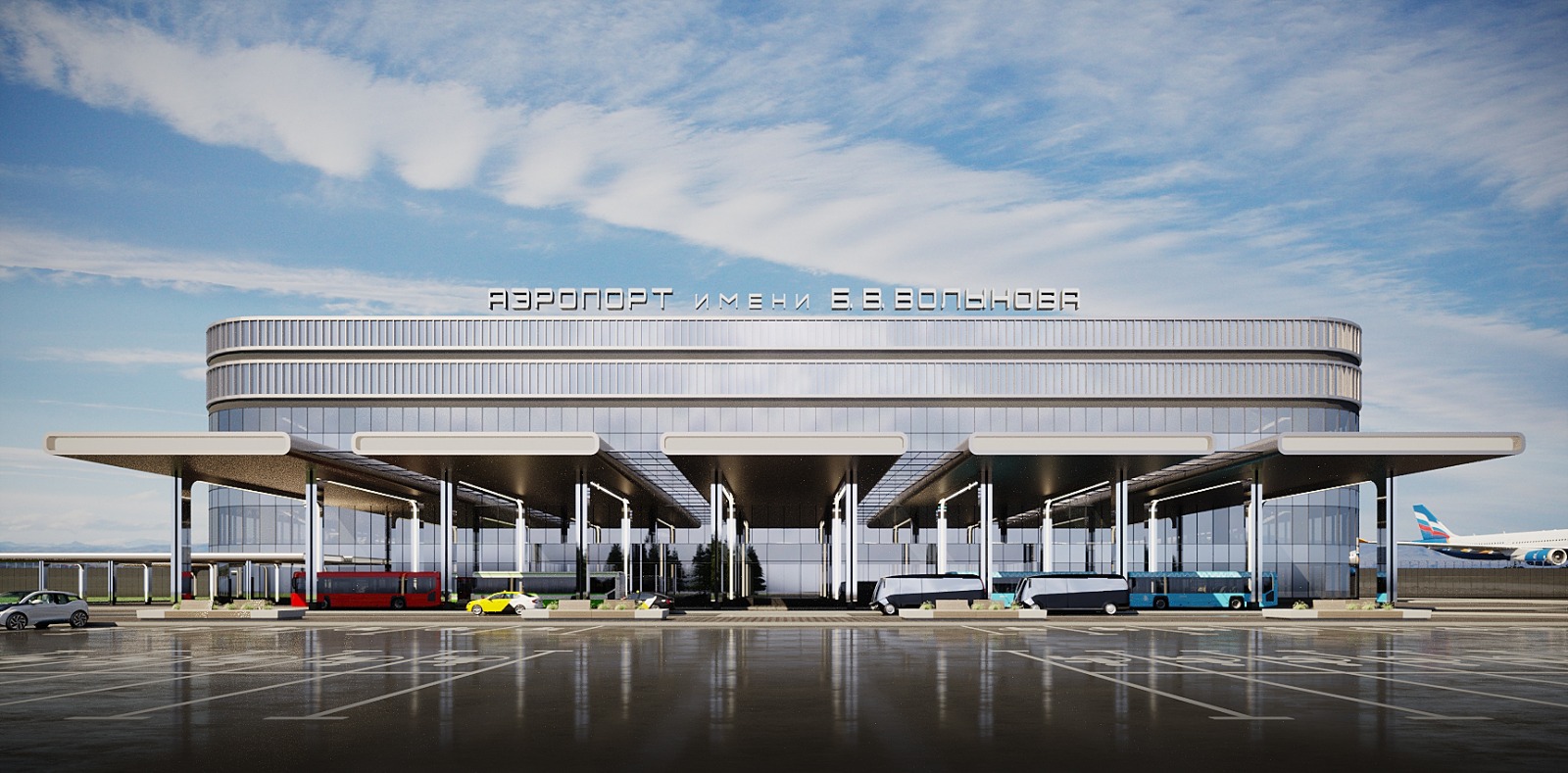 УДАЛЕННЫЙ БАГАЖНЫЙ ТЕРМИНАЛ ШЕРЕГЕШ
МУЛЬТИМОДАЛЬНЫЕ ПЕРЕВОЗКИ
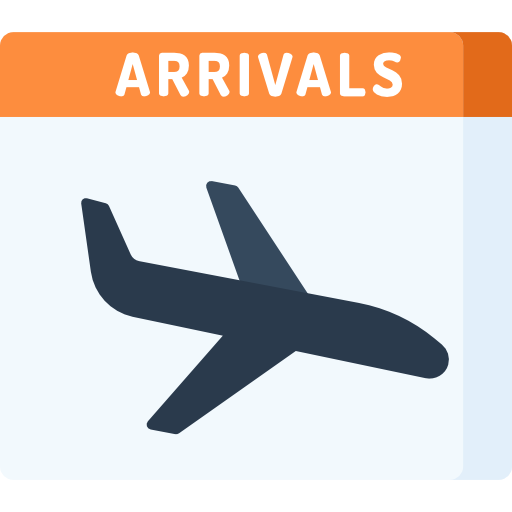 Цель проекта - организация комфортного трансфера прилетающих в аэропорт Новокузнецка туристов до курорта Шерегеш и обратно
Цель проекта - удобный для пассажиров вариант доставки багажа напрямую из аэропорта вылета до курорта Шерегеш и в обратном направлении
Москва
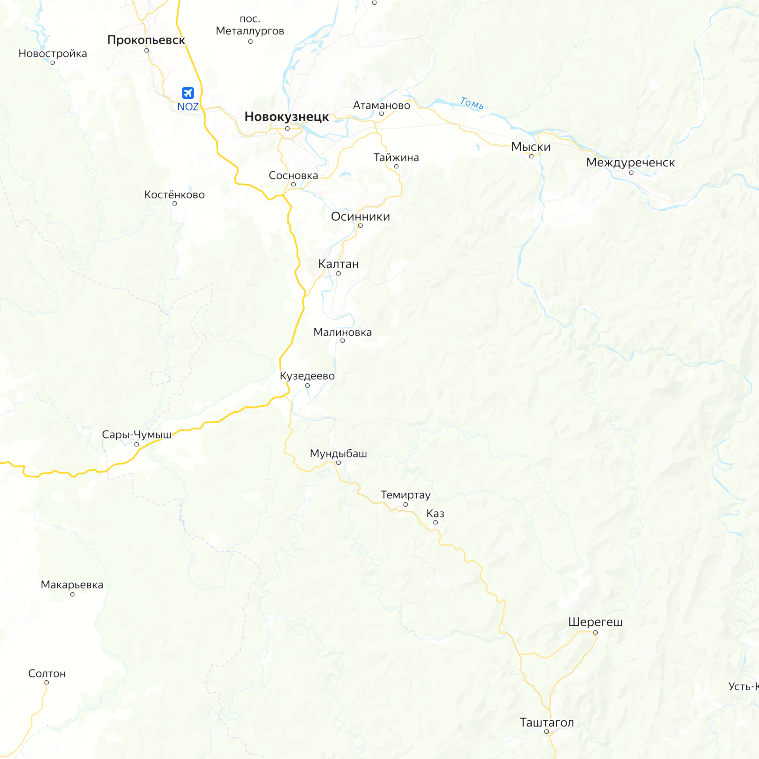 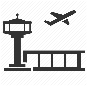 Новосибирск
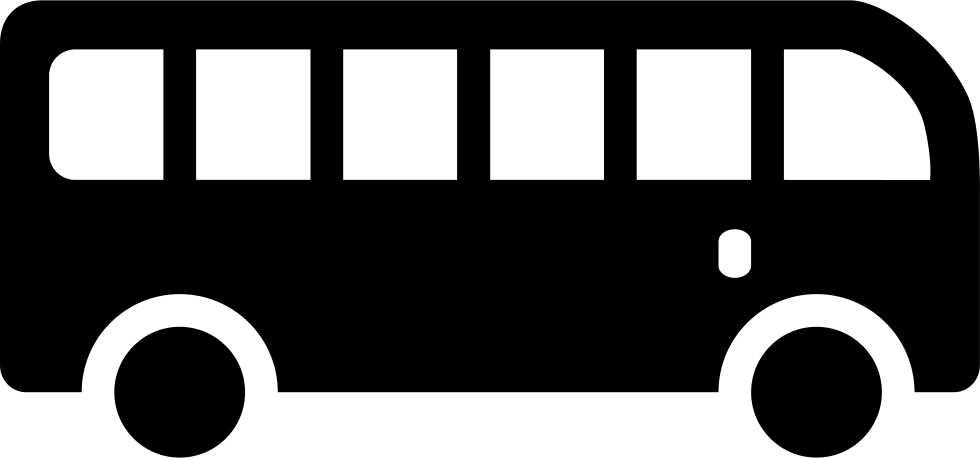 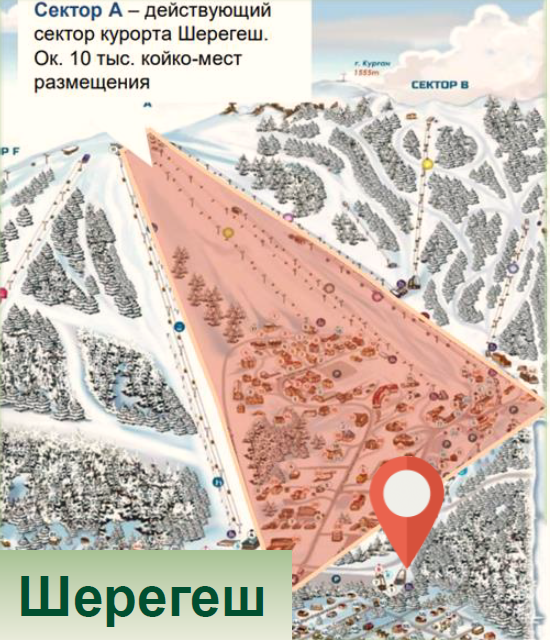 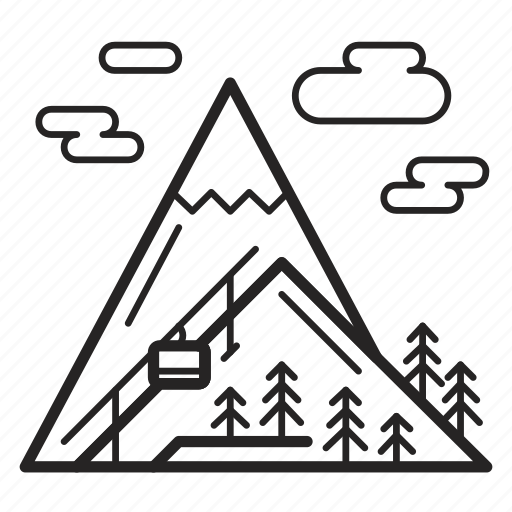 Удаленный терминал
Шерегеш
1
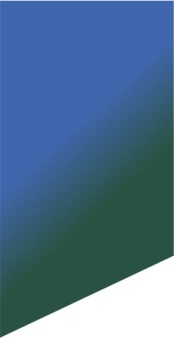 4
ПЕРСПЕКТИВЫ РОСТА ПАССАЖИРОПОТОКА АЭРОПОРТОВ КУЗБАССА
Аэропорты Кузбасса демонстрируют динамичный рост перевозок в последние годы, а курорт Шерегеш становится важным центром внутреннего туризма. Аэропорты Кузбасса заинтересованы в сохранении достигнутых темпов роста и дальнейшем расширении маршрутной сети, что должно позволить достичь цели -  2 млн. пасс. в 2027 году
Прогноз роста пассажиропотока аэропортов Кемерово и Новокузнецк, 
тыс. пасс.
Среднегодовой темп роста 2023-2027
19,9%
1
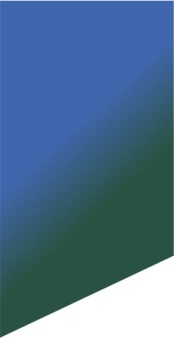 5
МАРШРУТНАЯ СЕТЬ АЭРОПРТОВ КЕМЕРОВО И НОВОКУЗНЕЦК
Действующая маршрутная сеть аэропортов Кузбасса и перспективы развития
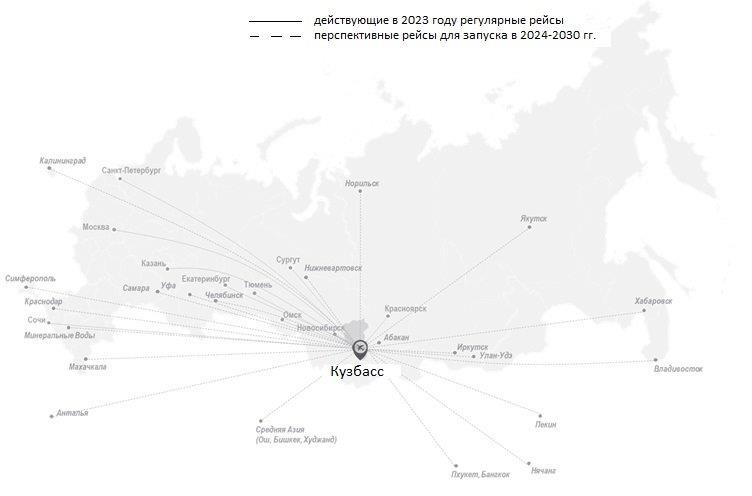 1
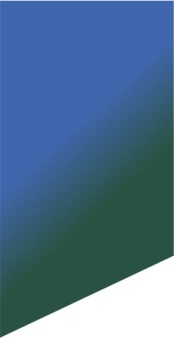 6
СТРОИТЕЛЬСТВО   АЭРОПОРТОВОГО  КОМПЛЕКСА
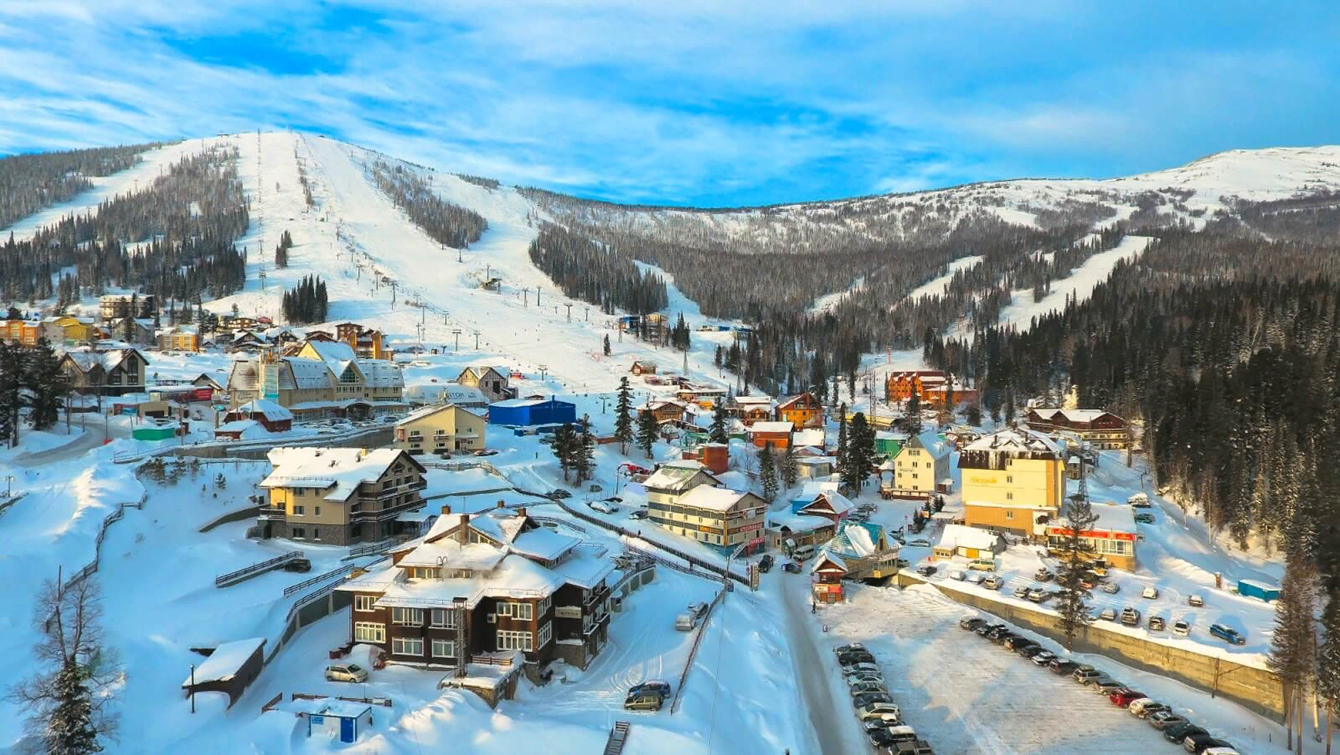 В соответствии со стратегией развития горнолыжного курорта «Шерегеш» принято решение о строительстве аэропортового комплекса.
6
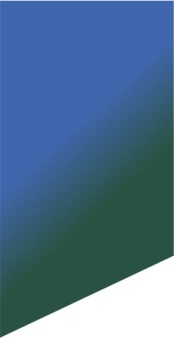 7
ИНТЕНСИВНОЕ  РАЗВИТИЕ  КУРОРТА  ШЕРЕГЕШ
На сегодняшний день Шерегеш является 2-м по посещаемости курортом РФ
История развития насчитывает около                 40 лет, привлекая все новых инвесторов
1981 г. запуск первых 2 трасс
1993 г. открытие первой гостиницы
Крупнейшие горнолыжные курорты России (2022), млн посещений  (чел.дней)
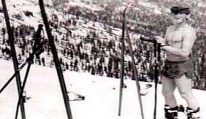 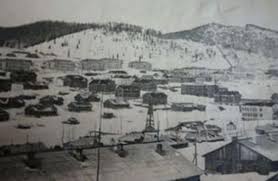 Горный кластер Сочи1
1,6
1995 г. курорт получил сертификат FIS1
1998 г. Начало застройки сектора А
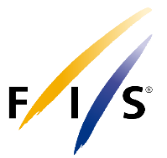 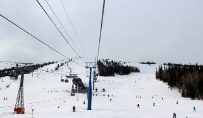 Шерегеш
1,3
Архыз
0,5
Донбай
0,3
1998 г. старт инвестиций от «КТК»
2003 г.старт инвестиций
от «Евраз»
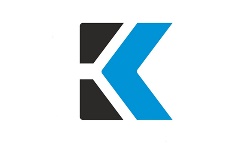 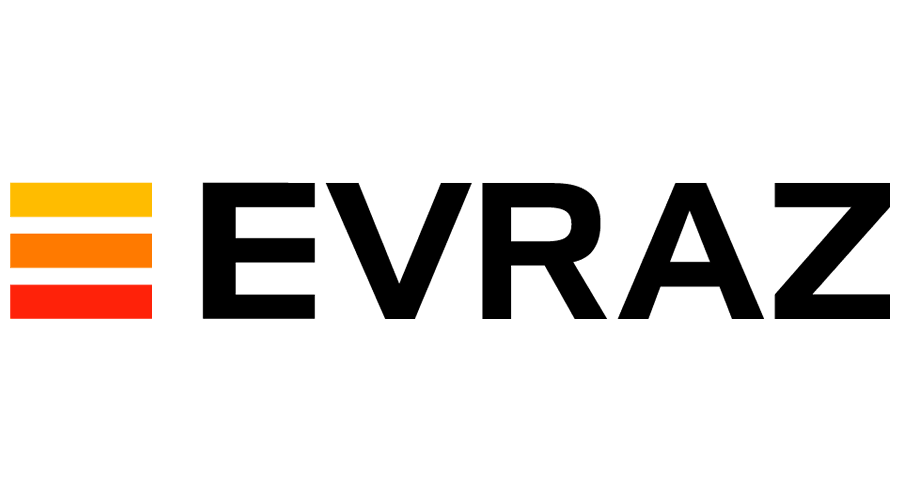 Бобровый лог
0,3
0,3
Манжерок
Хибины
0,3
2006 г. начало застройки сектора E
2006 г. старт инвестиций от «Сибшахтострой»
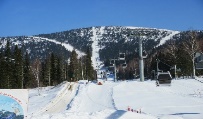 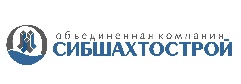 Эльбрус
0,2
Магнитогорск Банное
0,2
2016-2020 Разработка концепций застройки секторов B,D
Солнечная долина
0,2
2021-2022 гг.
Принята программа 
соц-эк. развития 
Кузбасса до 2024 г., начало
освоения сектора F
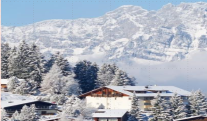 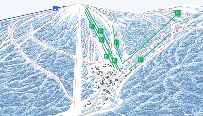 Горный воздух	0,1
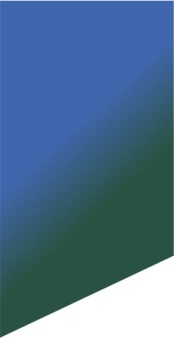 8
В долгосрочной перспективе туристический поток в Шерегешпланируется увеличить в 2,4 раза
Потенциал роста турпотока (млн.чел.дней)
Распределение потенциального турпотока (млн.чел.дней) по ключевым географическим рынкам
%
2022 г.
2035 г.
Зарубежный поток Внутренний поток
3,4
0,6
1%
22%
3,2
0,4
2%
11% 2%
5%
2,4
42%
1,8
3%
3%
1,6
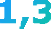 1,4
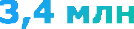 1,3
2,8
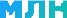 2,8
2,4
1,6
1,5
11%

2%
1,4
1,3
80%
15%
2022
2023
2024
2025
2026
2030
2035
СФО ЦФО
СЗФО УФО
Прочие рынки РФ
Прочие зарубежные рынки
Китай
8
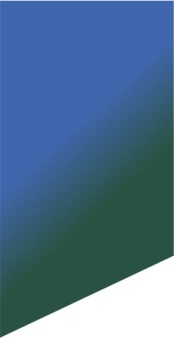 9
Туристическая инфраструктура
РАЗВИТИЕ ГОРНОЛЫЖНОЙ ИНФРАСТРУКТУРЫ
Для перехода к СТК мирового класса должно быть увеличено разнообразие трасс. У СТК есть все возможности для этого
Кузбасс обладает уникальными возможностями развития снегоходного и мотовездеходного туризма
Ключевой принцип развития снегоходных трасс: Принятие закона о снегоходном туризме, разделение потоков снегоходной техники и горнолыжников
Ключевое условие интенсивного развития трасс и привлечения дополнительных инвесторов:
Наделение высшего органа исполнительной власти Кузбасса полномочиями по определению органа, осуществляющего контроль внедорожной
мототехники (в том числе по горнолыжным трассам)
Протяженность горнолыжных трасс, км
2022
56
Строительство новых подъемников и трасс в секторах B
Очередь I
(~ до 2030 г.)
100
(+21 км), E (+3,5 км), начало строительства новых подъемников и трасс в секторе D и F (+60 км)
Завершение строительства трасс в секторе D (+40) дальнейшее строительство трасс сектора B,F (5)
перспектива развития сектора С
Очередь II
(до 2035 г.)
150-
200
В перспективе может быть рассмотрено искусственное освещение трасс для ночного катания в каждом из секторов (сегодня существует одна освещенная трасса 1460 м)
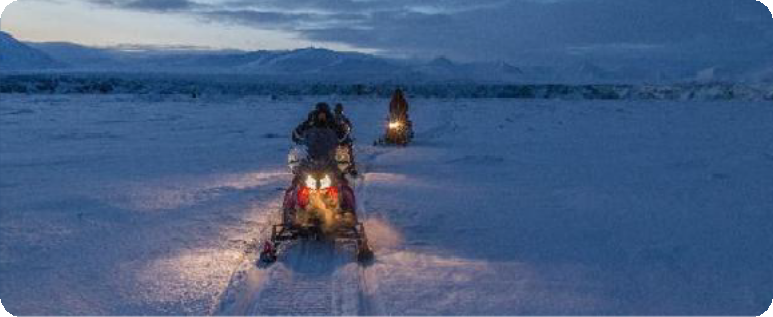 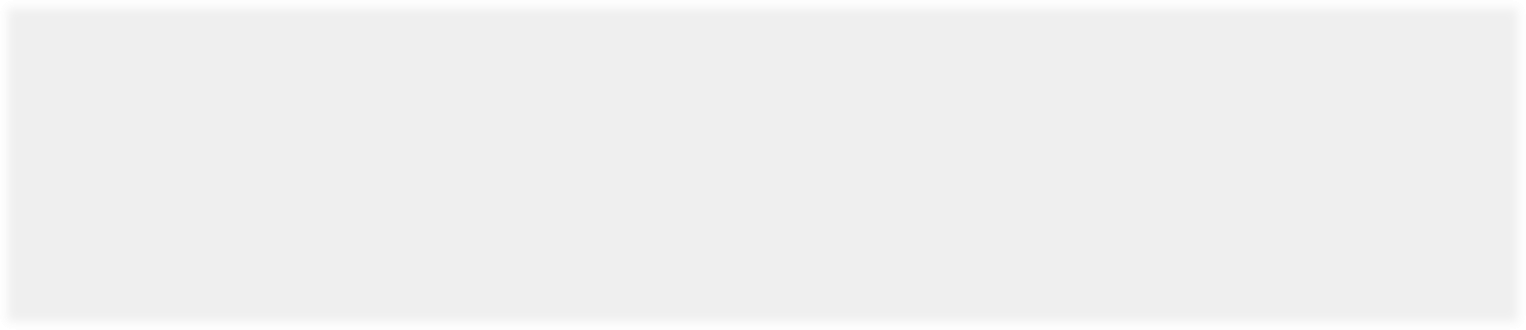 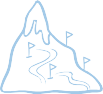 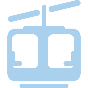 Развитие крупной горной
арены, сопоставимой
с ведущими мировыми СТК
Разнообразие трасс позволит привлечь дополнительный поток и увеличить длительность пребывания на СТК/частоту прибытий
Целесообразно
обеспечить связность всех секторов канатными дорогами
25
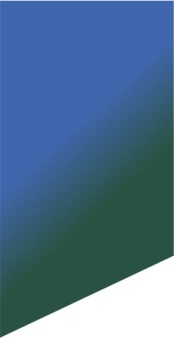 Туристическая инфраструктура
10
ПРОГНОЗ УВЕЛИЧЕНИЯ МЕСТ В КОЛЛЕКТИВНЫХ СРЕДСТВАХ РАЗМЕЩЕНИЯ
Суммарный ввод койко-мест по годам, тыс. мест
Суммарный ввод посадочных мест в кафе и ресторанах по ценовым сегментам, тыс. мест
Рестораны высокого
ценового сегмента
Кафе и рестораны низкого
и среднего ценовых сегментов
47,30
Высокий
5,6
Средний
Низкий
23
9,6
2,8
18,0
2,1
14,6
29,4
3,0
7,3
12,6
11,7
2,0
11,5
1,5
5,6
13,1
2,3
1,5
5,2
5,1
1,5
4,9
4,8
10,3
1,7
8,1
1,6
6,8
1,5
6,0
1,3
1,3
6,6
5,9
5,0
12,3
3,9
3,6
3,6
7,2
3,6
3,5
5,6
4,5
4,3
4,2
4,1
2022
2023	2024	2025	2026	2030

В 2022 – около 11 500 мест размещения,
(КСР, гостевые дома – 6000: Серый сектор – 5500)
2035
2022
2023
2024	2025	2026

В 2022 – около 4825 мест
2030
2035
Стоимость проживания в
КСР различных классов1, руб.
Высокий ценовой сегмент (4+*) Средний ценовой сегмент (3*) Низкий ценовой сегмент (1-2*)
Средний чек туриста в кафе/ресторане
в зависимости от класса заведения1, руб. на 1 человека
Высокий ценовой сегмент
Низкий и средний ценовой сегмент
1500-2000
8000-15000
400-800
5000-7000
2500-4000
1 – данные на 2022 г.
26
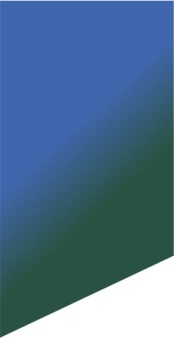 11
РАЗМЕЩЕНИЕ  АЭРОПОРТОВОГО  КОМПЛЕКСА
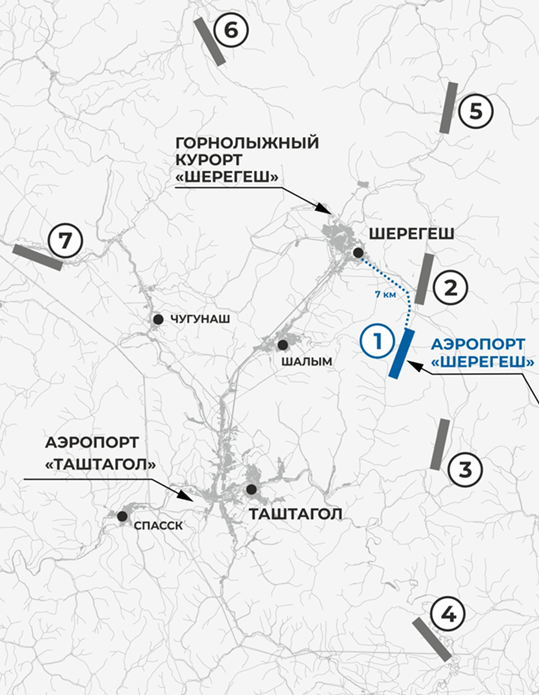 Для реализации проекта определена площадка в 7 км от пгт Шерегеш Таштагольского района Кемеровской области – Кузбасса.
Земельный участок распоряжением Правительства РФ переведен в категорию земель промышленности, энергетики, транспорта и связи.
Для реализации масштабного инвестиционного проекта подписан договор аренды земельного участка между МТУ Росимущество и инвестором.
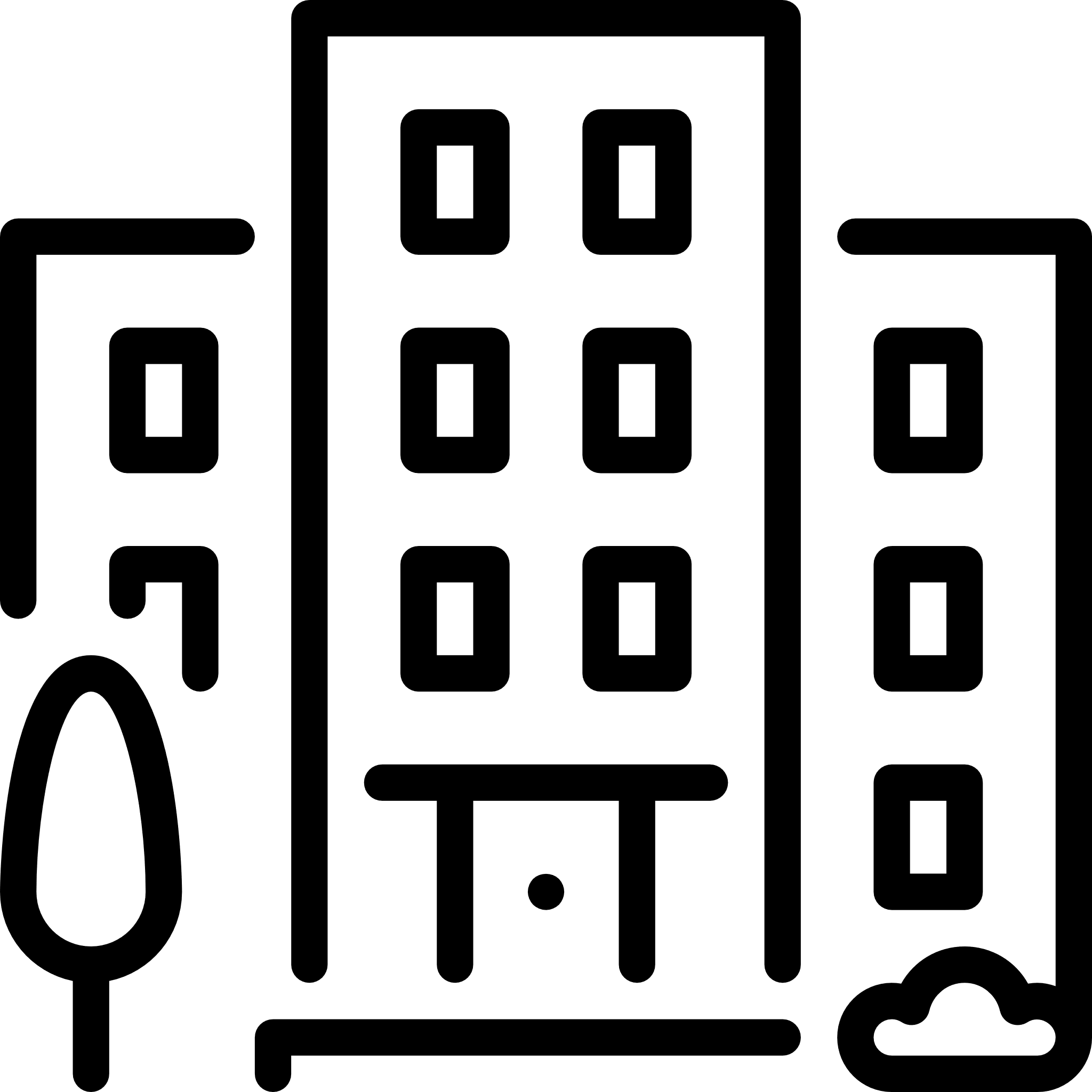 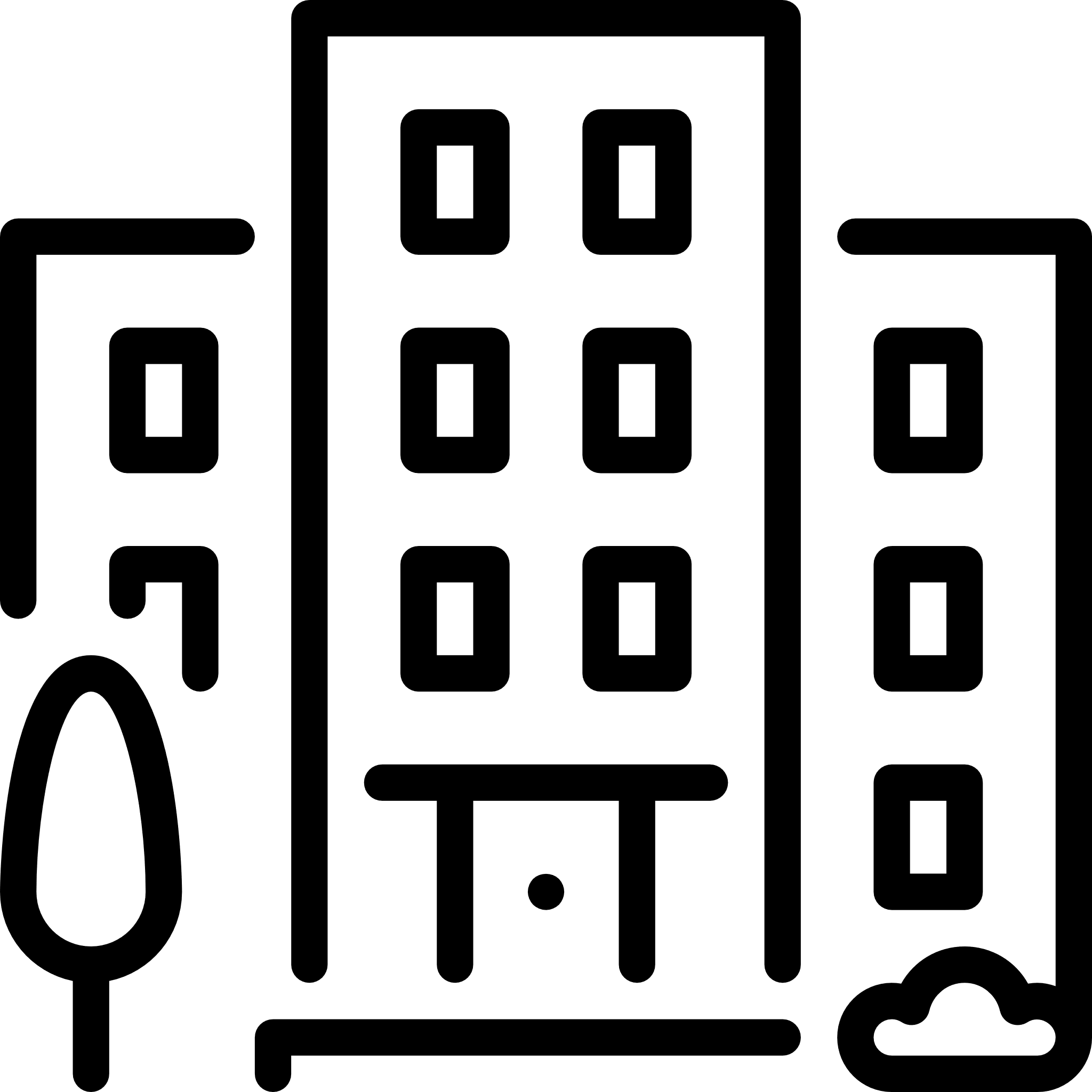 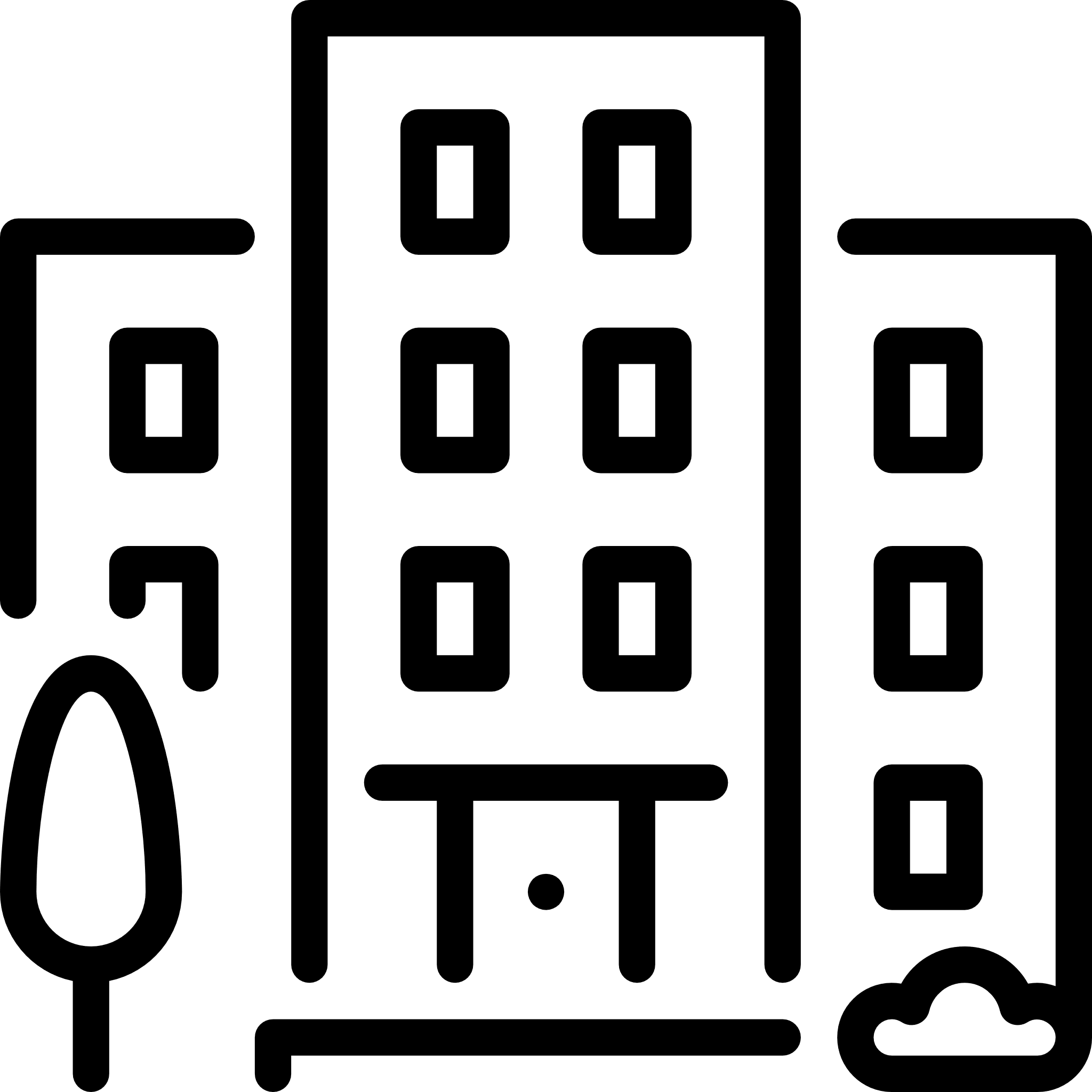 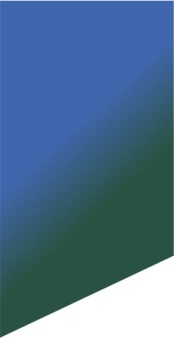 12
ПРОЕКТИРУЕМЫЕ   ОБЪЕКТЫ
Ограждение аэропорта
Патрульная дорога
Аварийно-спасательная станция
Командно-диспетчерский пункт
Взлетно-посадочная полоса 2700 м
Перрон на 6 мест стоянок
Аэровокзальный комплекс с пропускной способностью                   200 пасс/час
Привокзальная площадь с                 парковками на 100 машино-мест
Служебно-техническая территория
Оборудование радио-технического обеспечения полетов
Топливо-заправочный комплекс
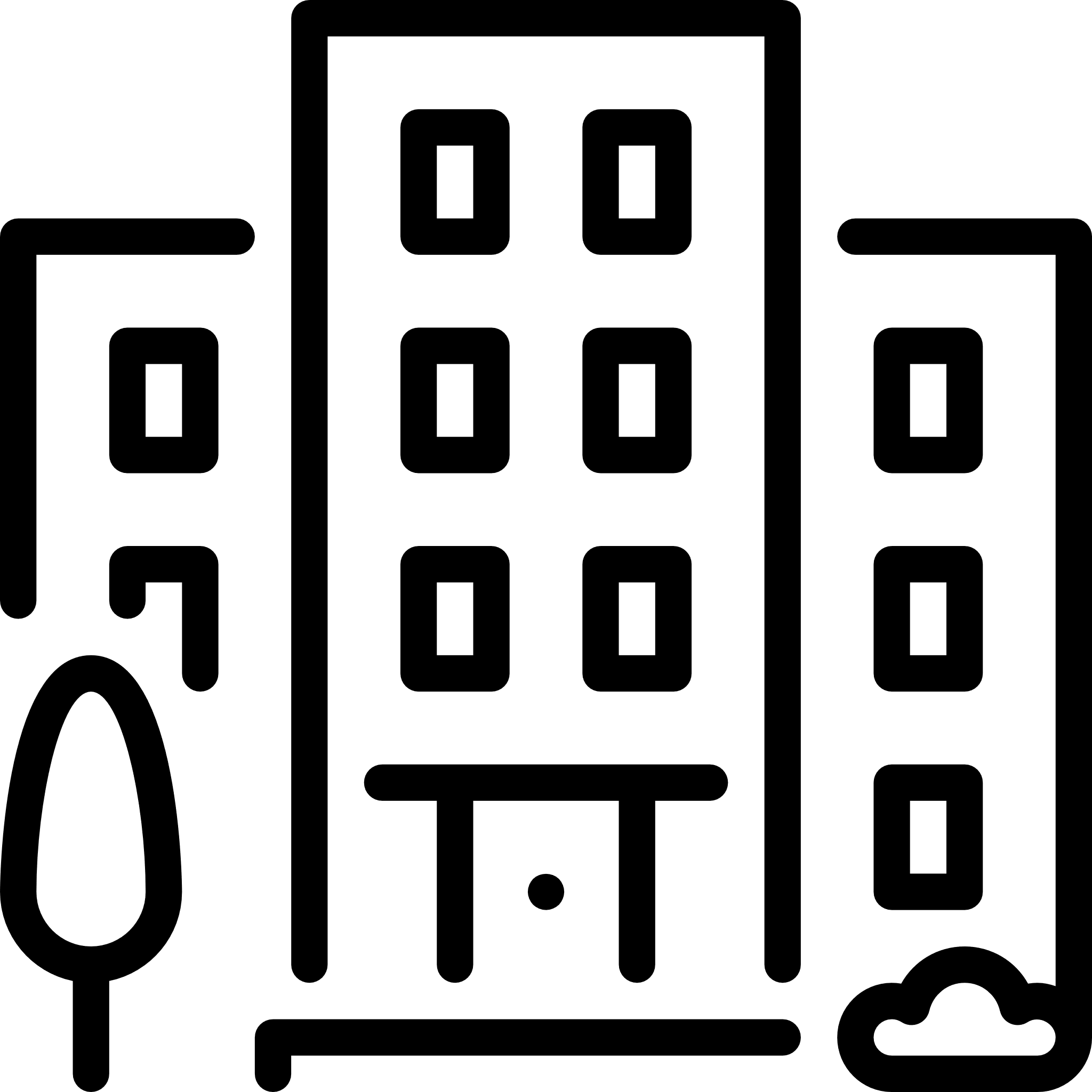 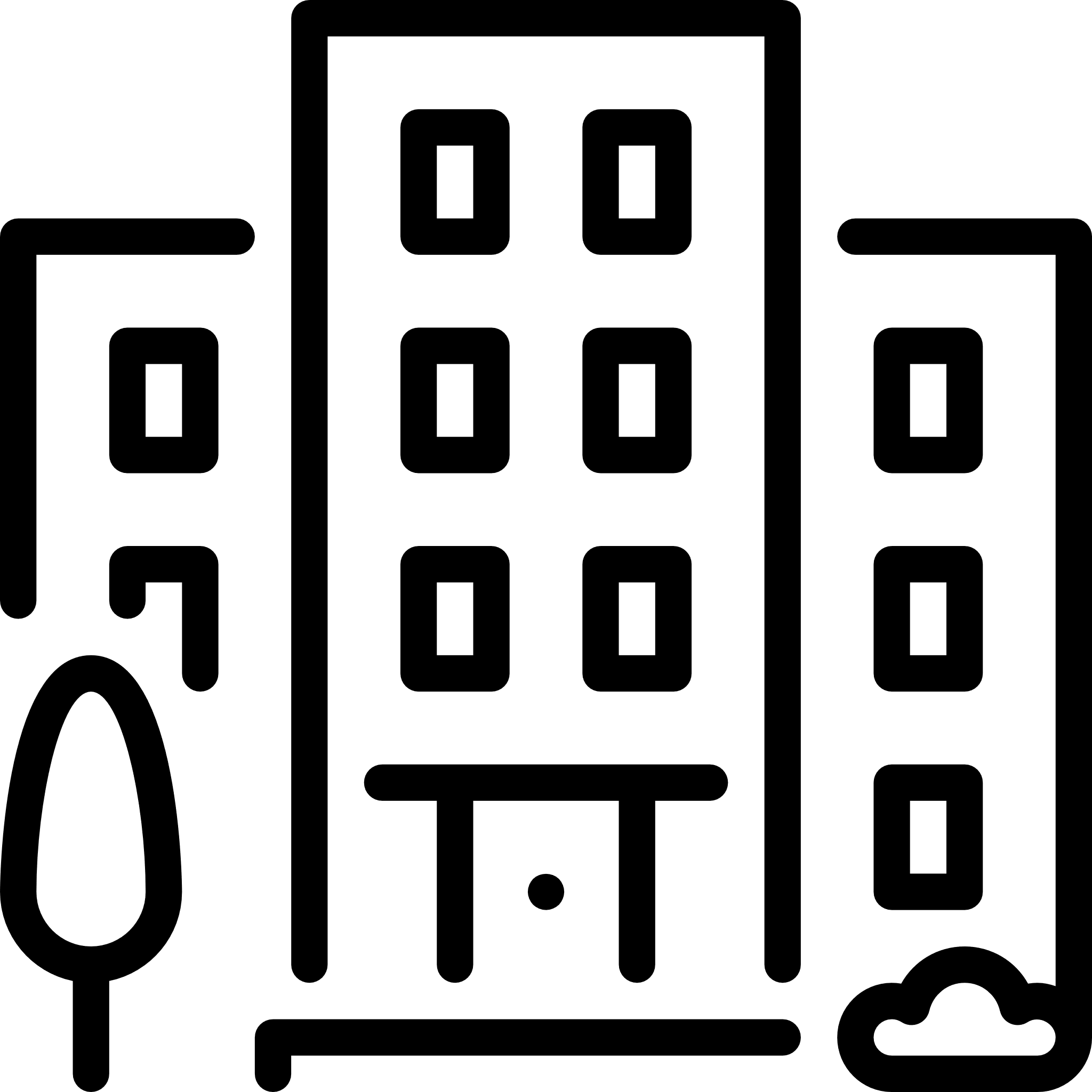 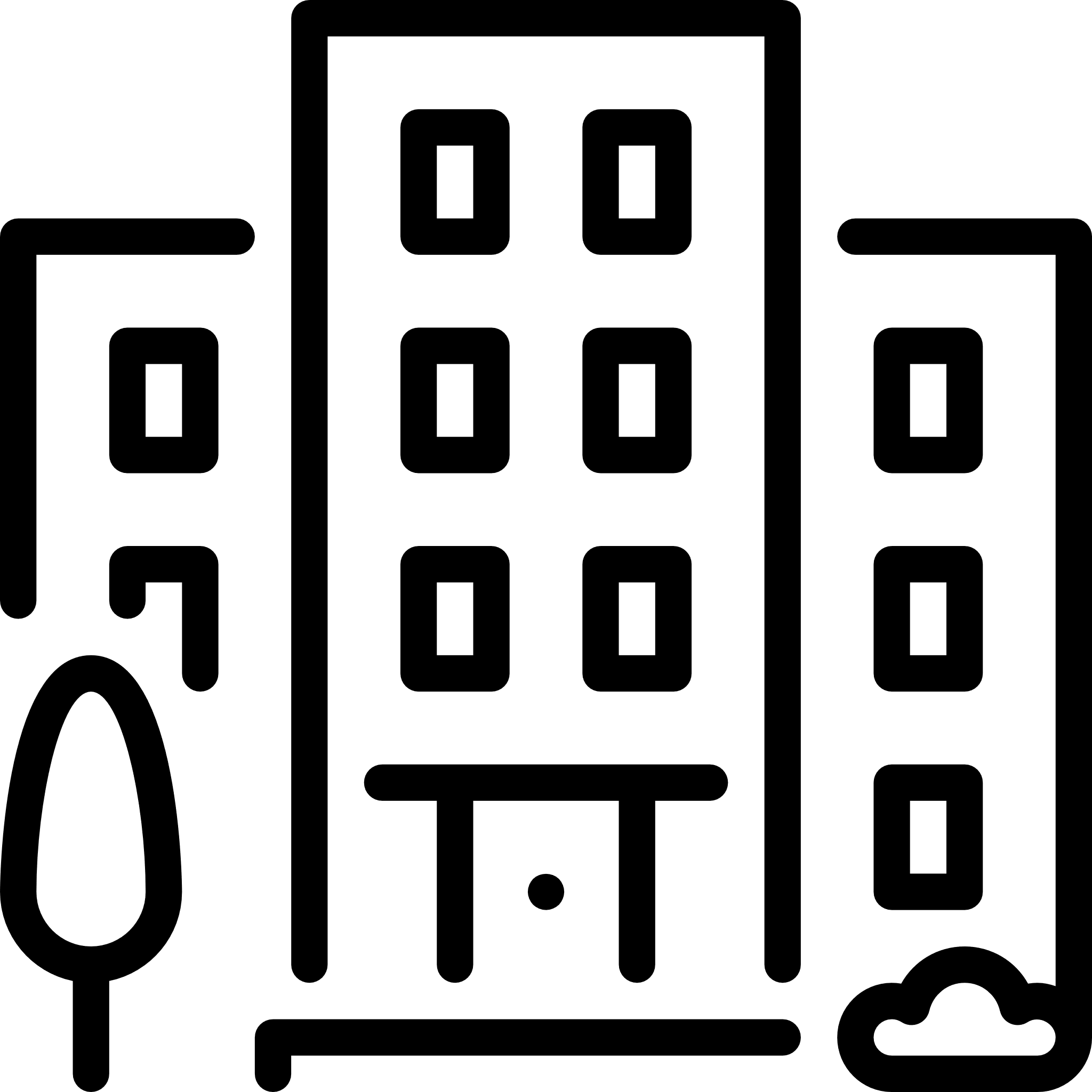 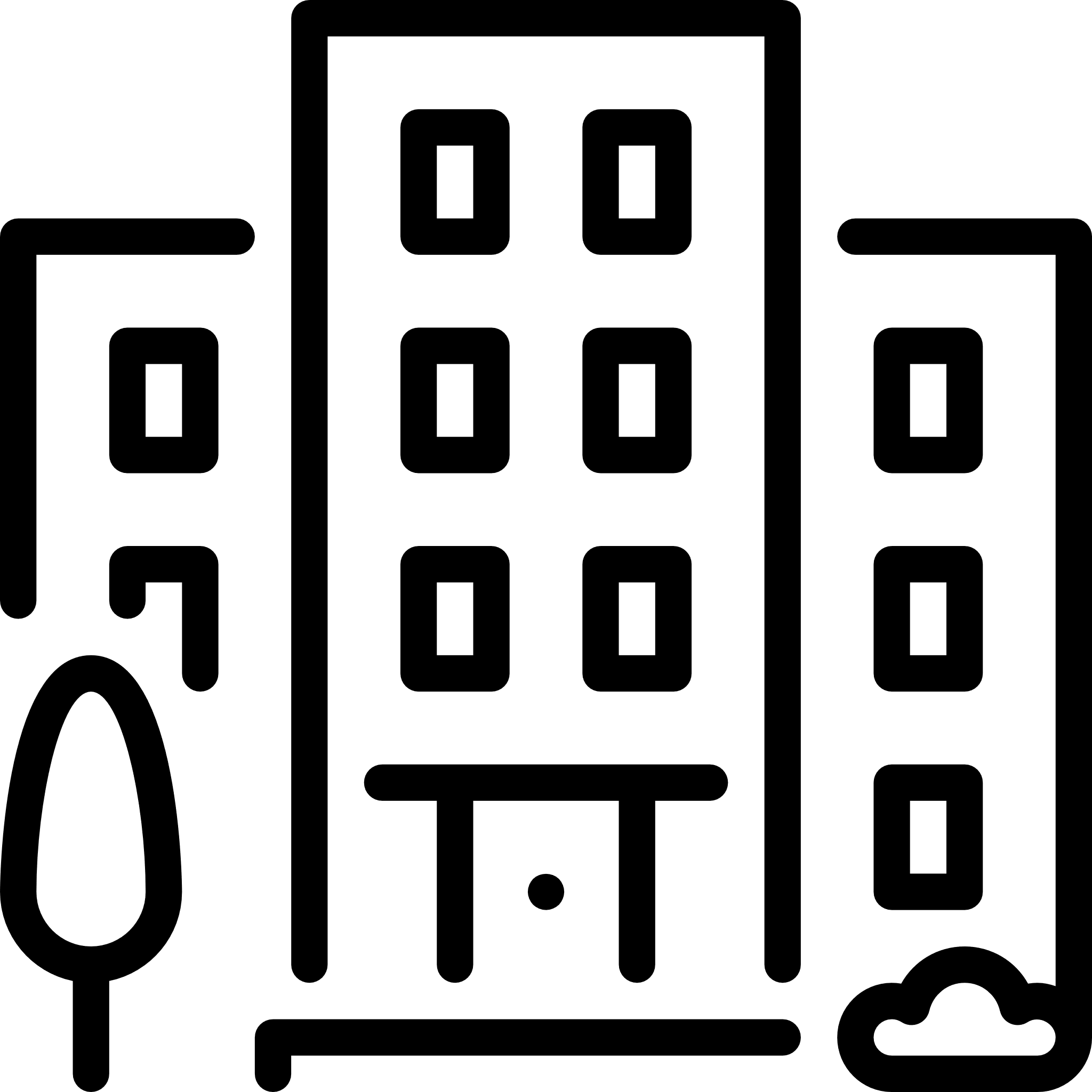 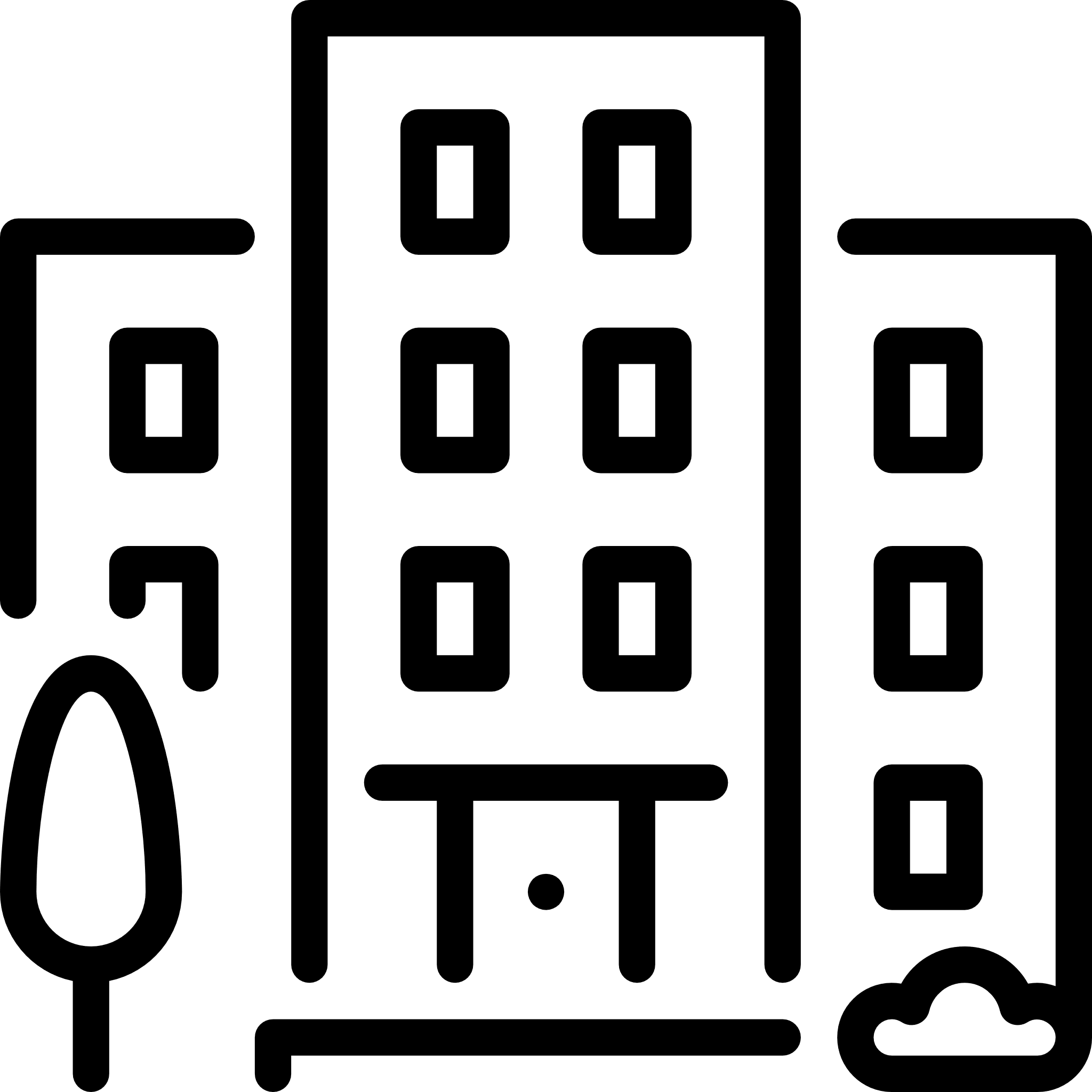 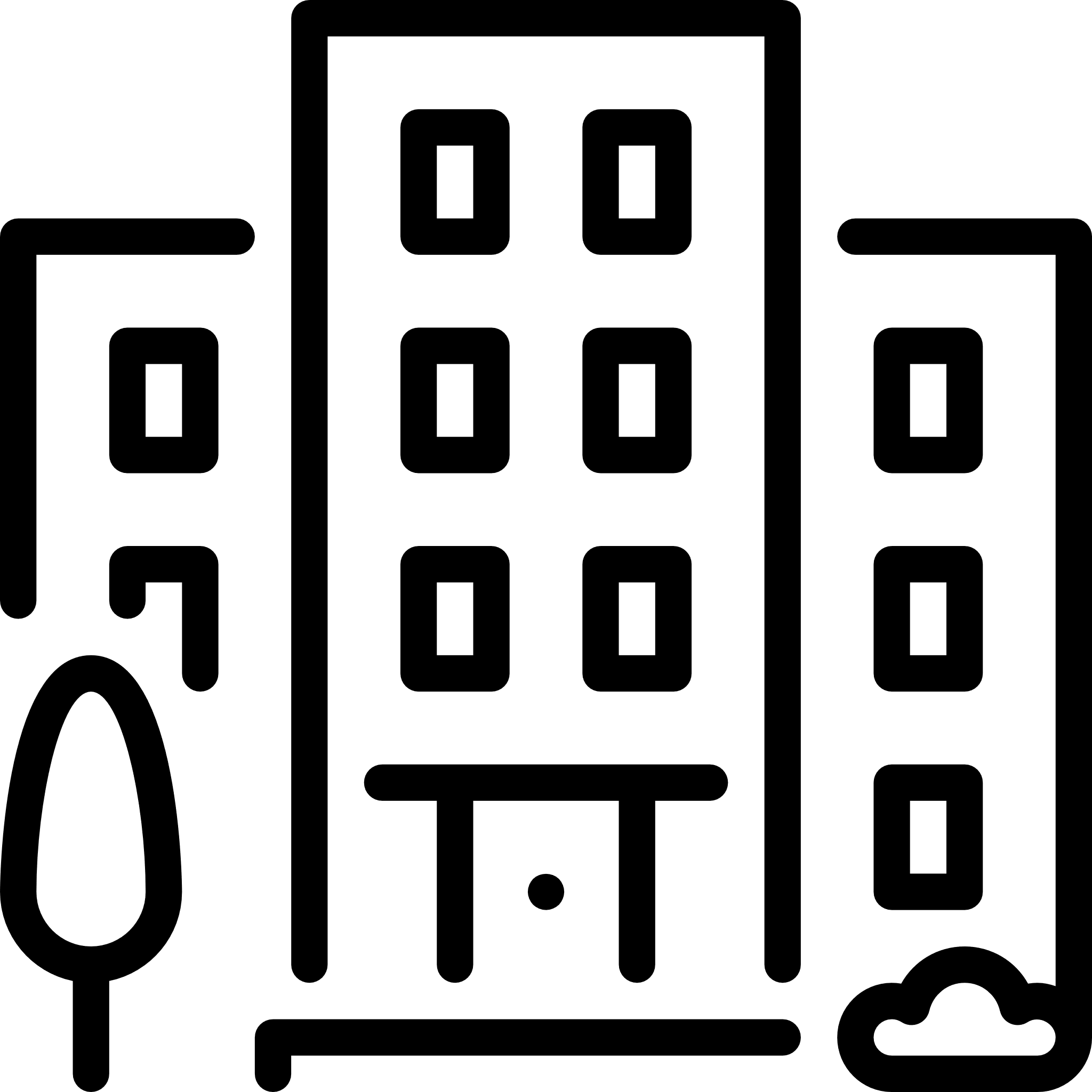 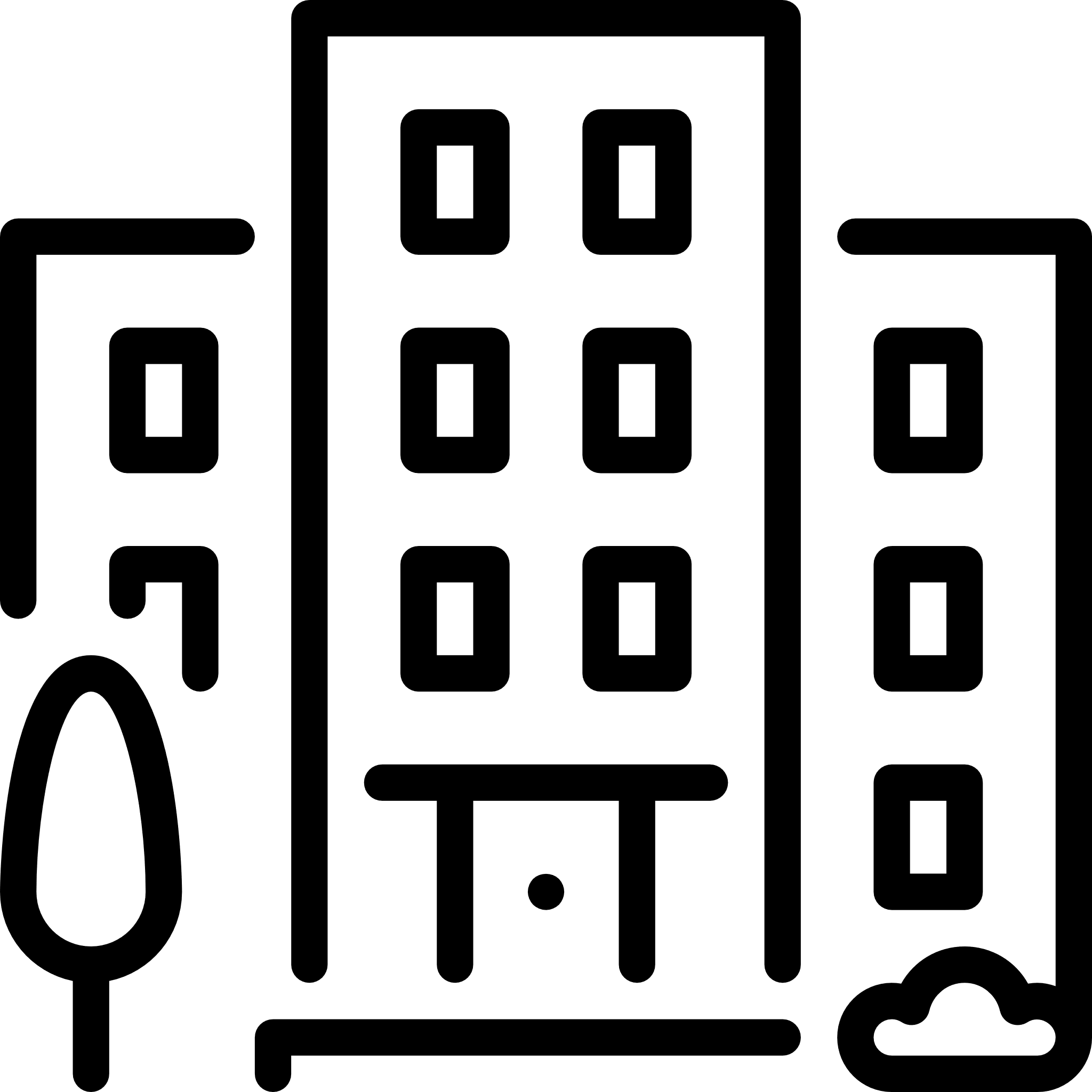 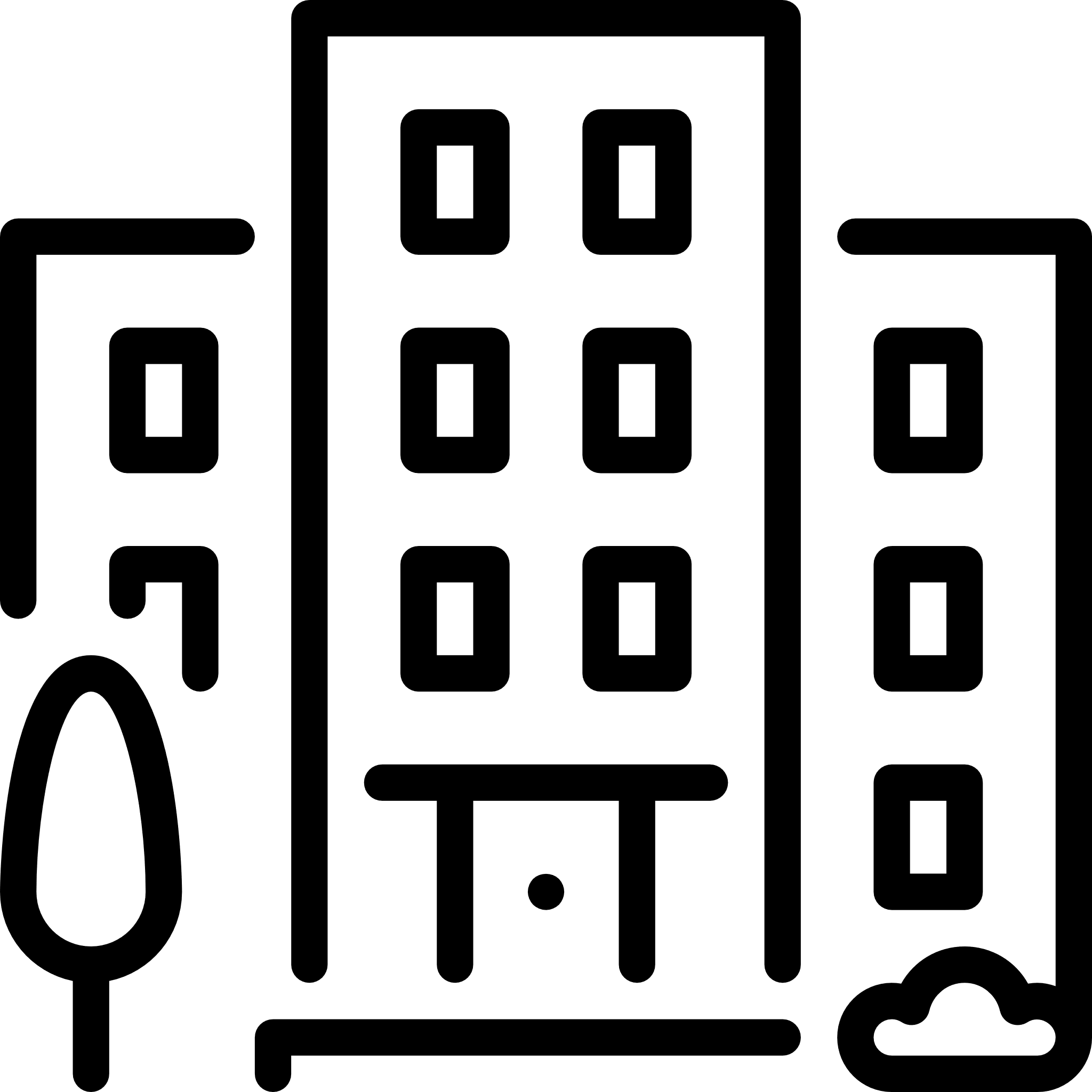 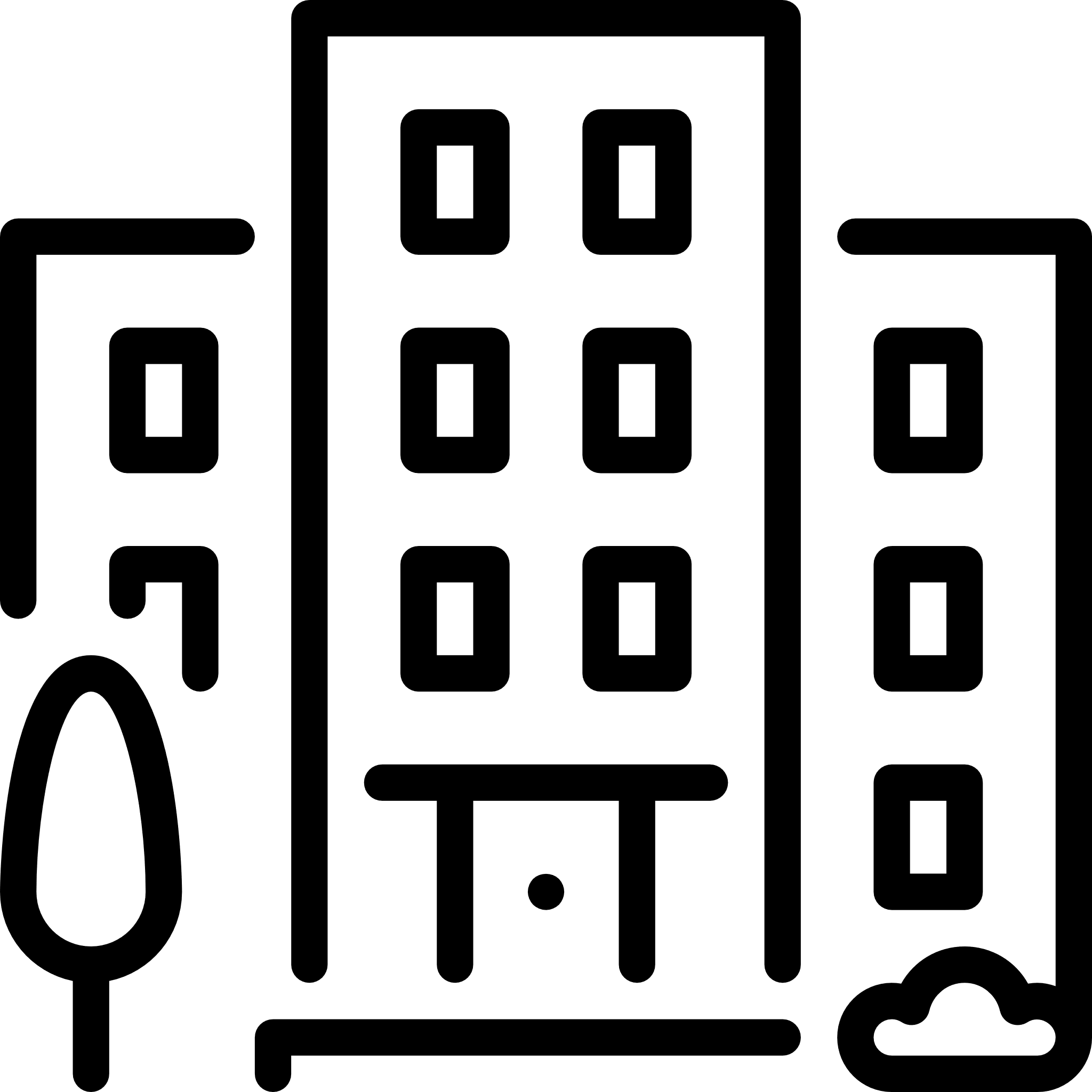 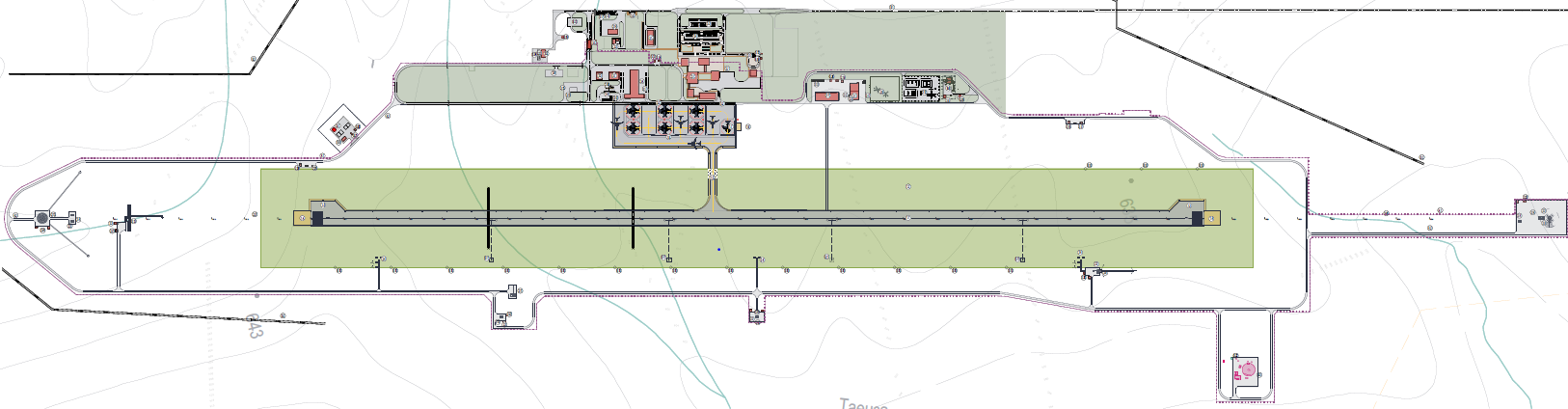 12
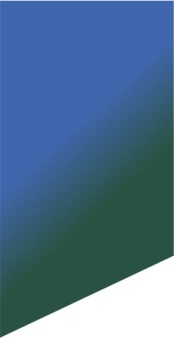 13
СОЗДАНА   РАБОЧАЯ   ГРУППА
Цель – проработка вопросов по строительству вспомогательной инфраструктуры аэропортового комплекса:
Водоснабжение и теплоснабжение объекта
Подъездная дорога
Связь
Пожарная безопасность объекта
Электроснабжение объекта
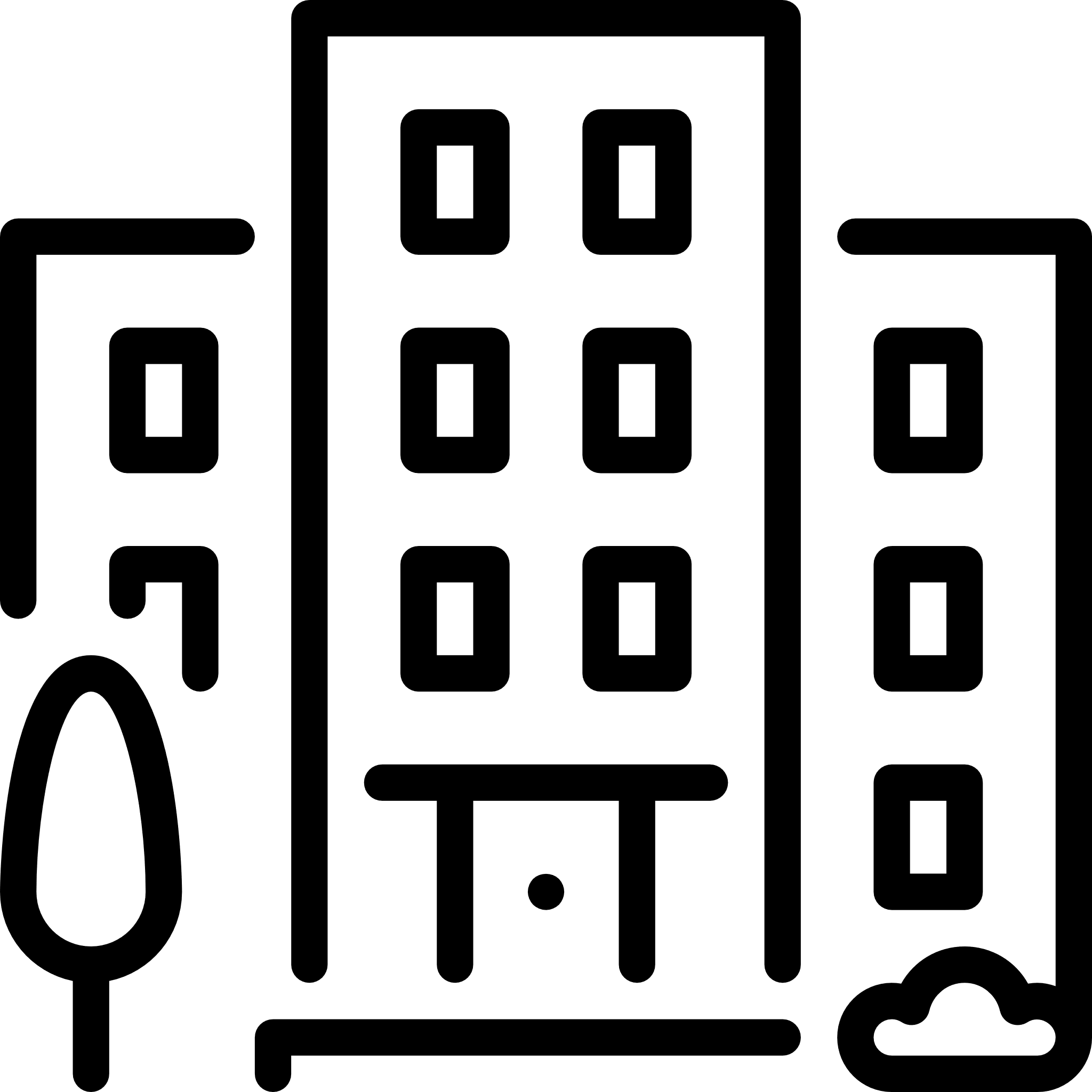 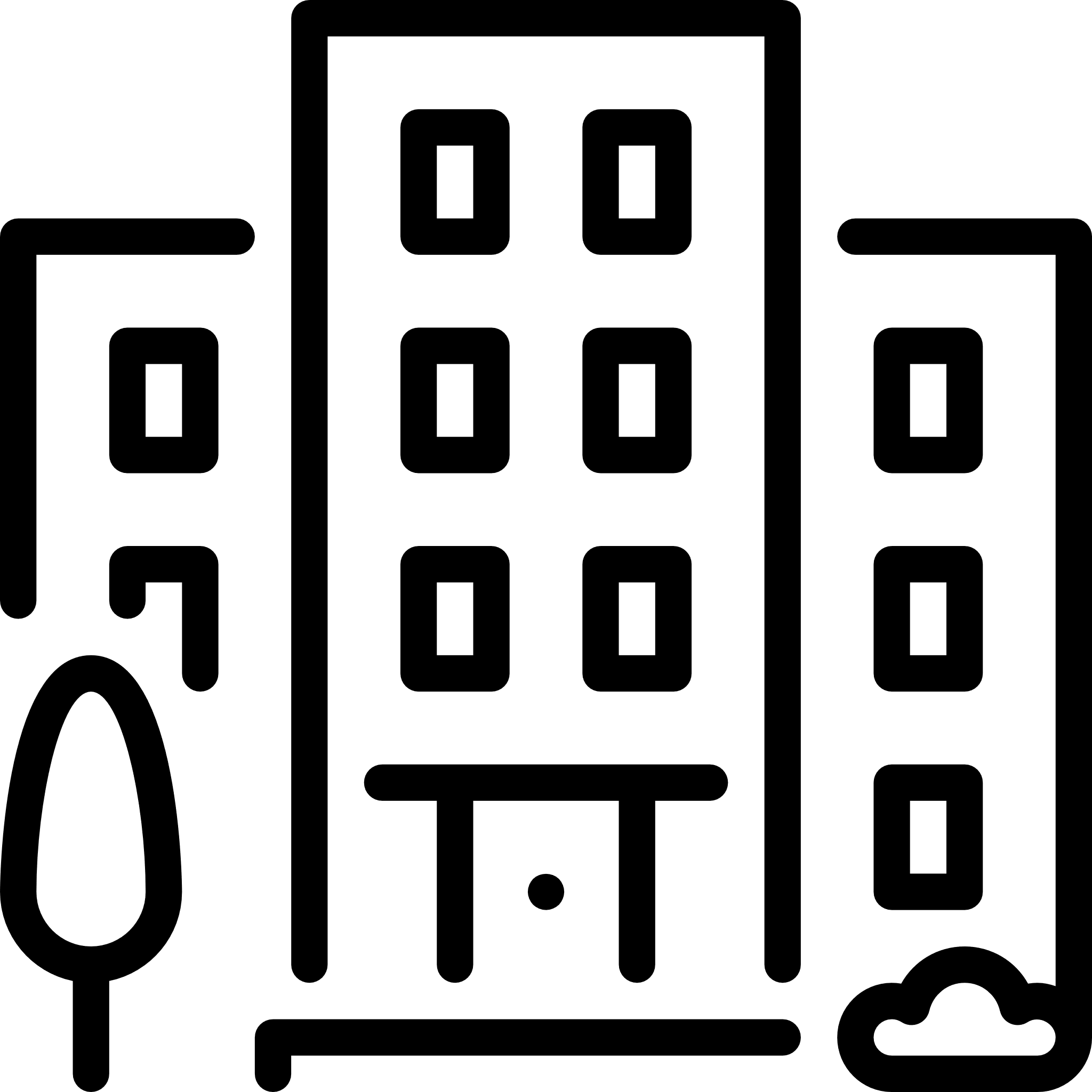 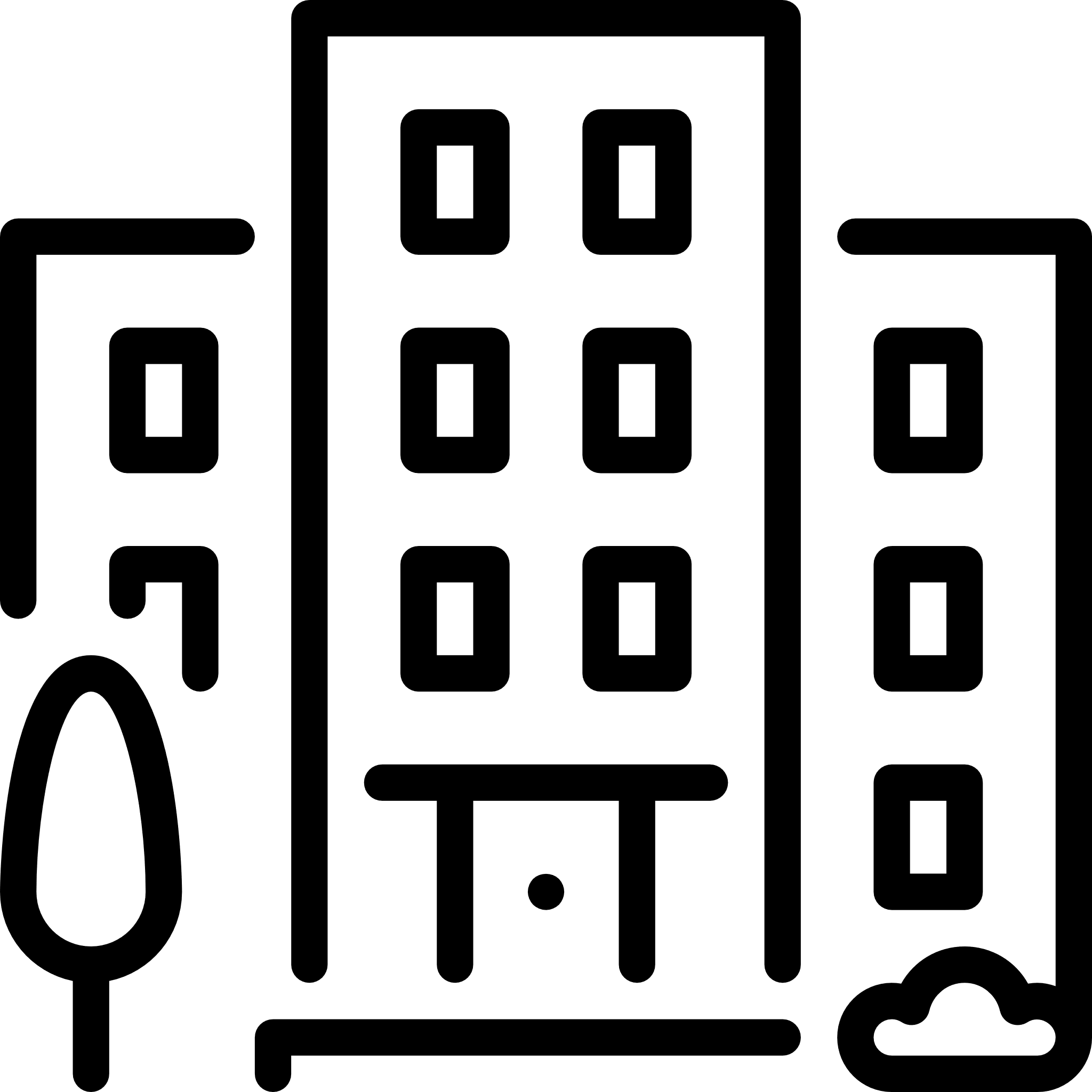 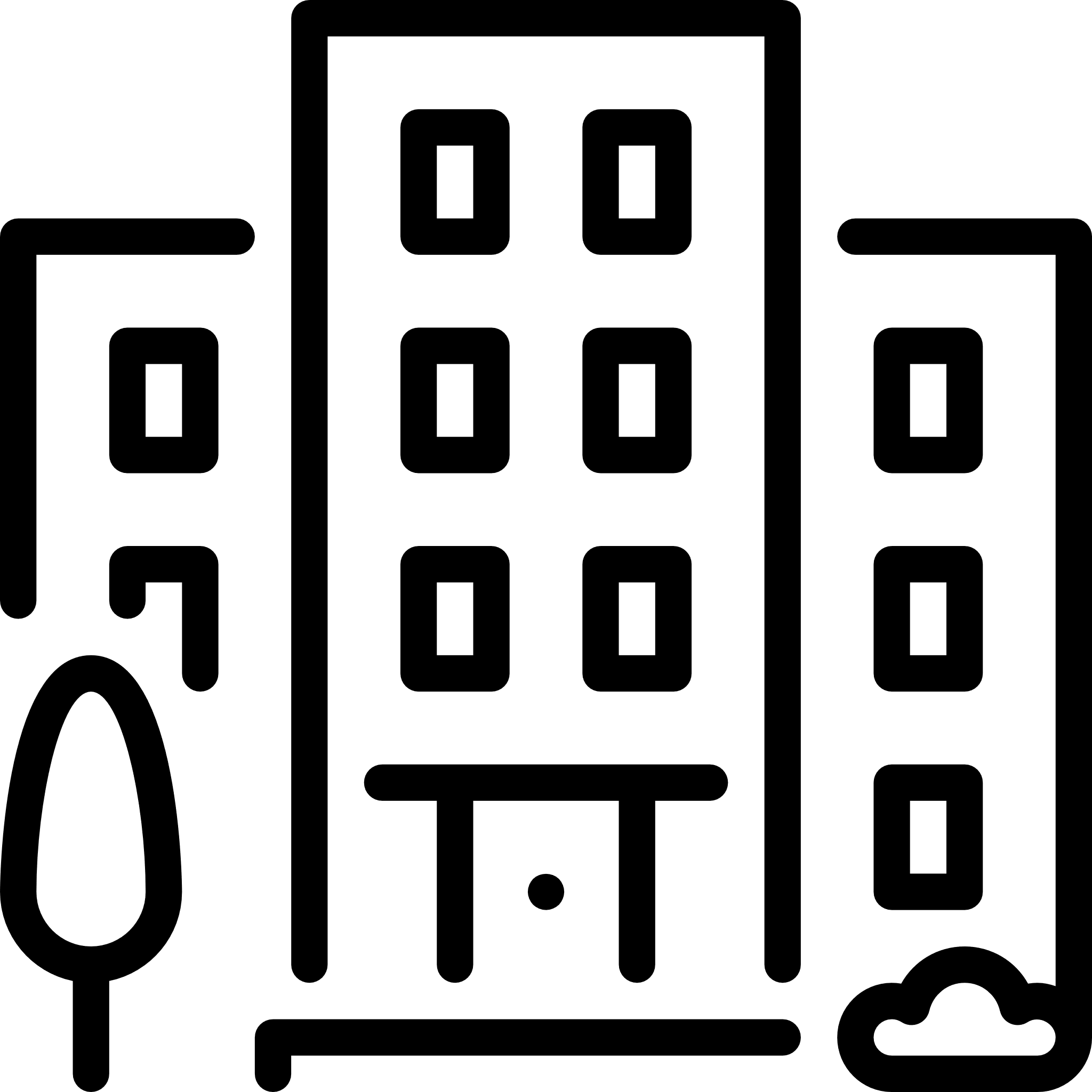 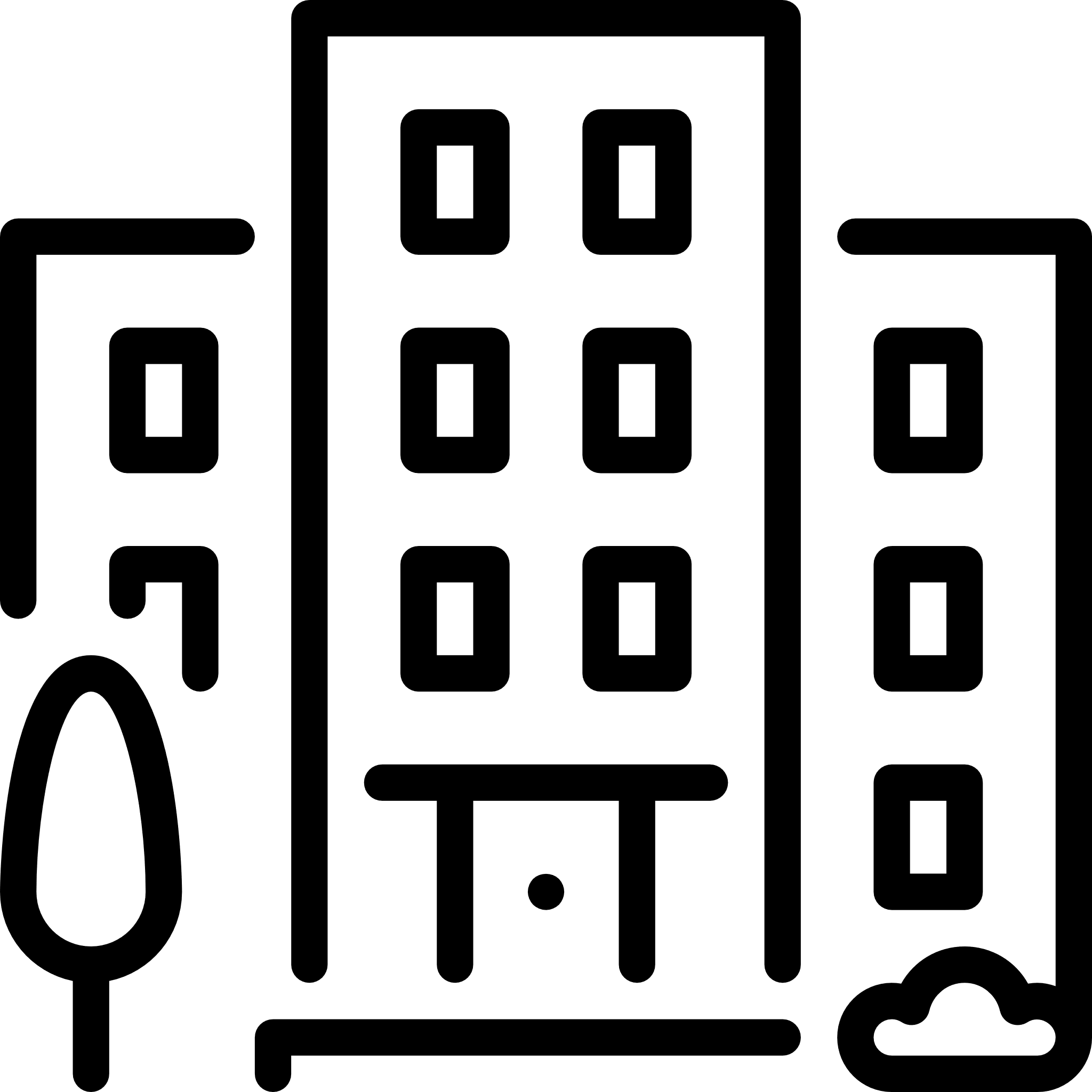 13
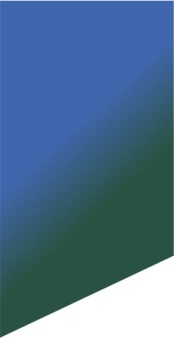 14
ЗНАЧИМОСТЬ ПРОЕКТА «СТРОИТЕЛЬСТВО АЭРОПОРТОВОГО КОМПЛЕКСА ГОРНОЛЫЖНОГО КУРОРТА «ШЕРЕГЕШ»
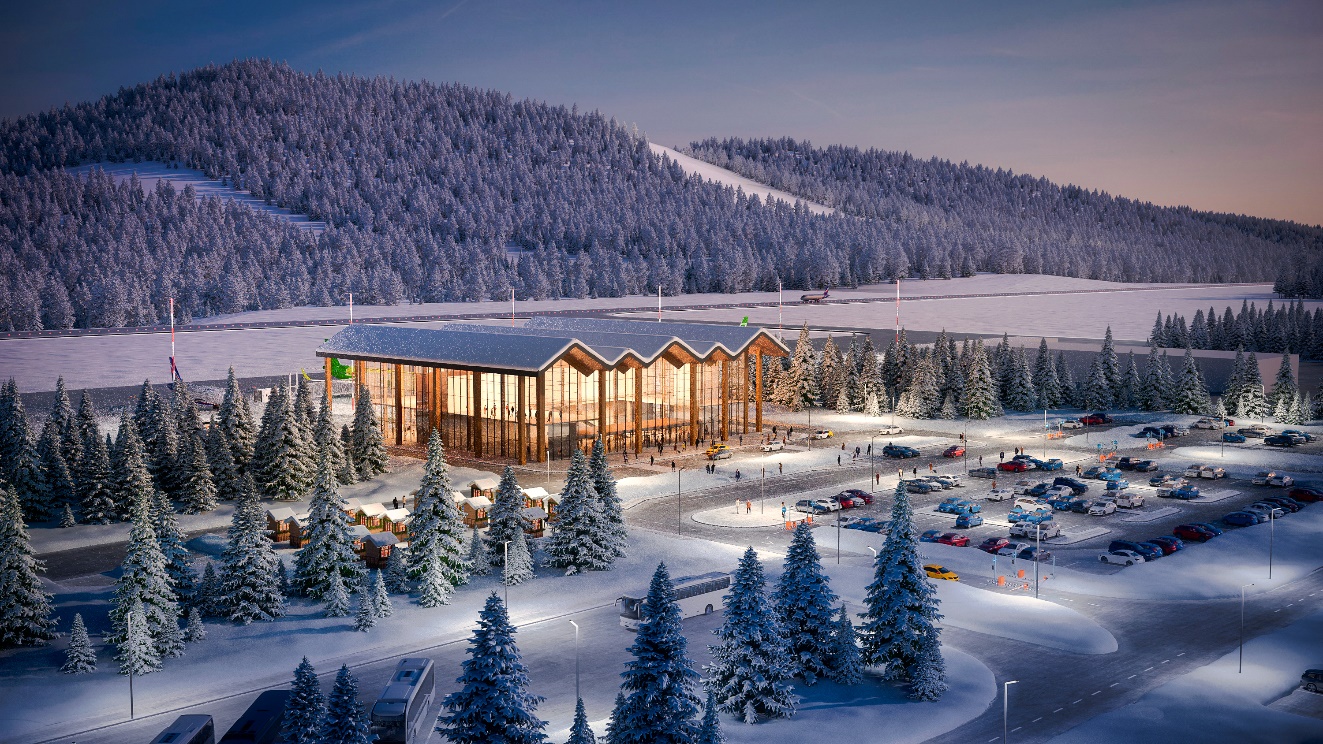 Привлечение инвестиций
Создание новых рабочих мест
Улучшение транспортной доступности курорта «Шерегеш»
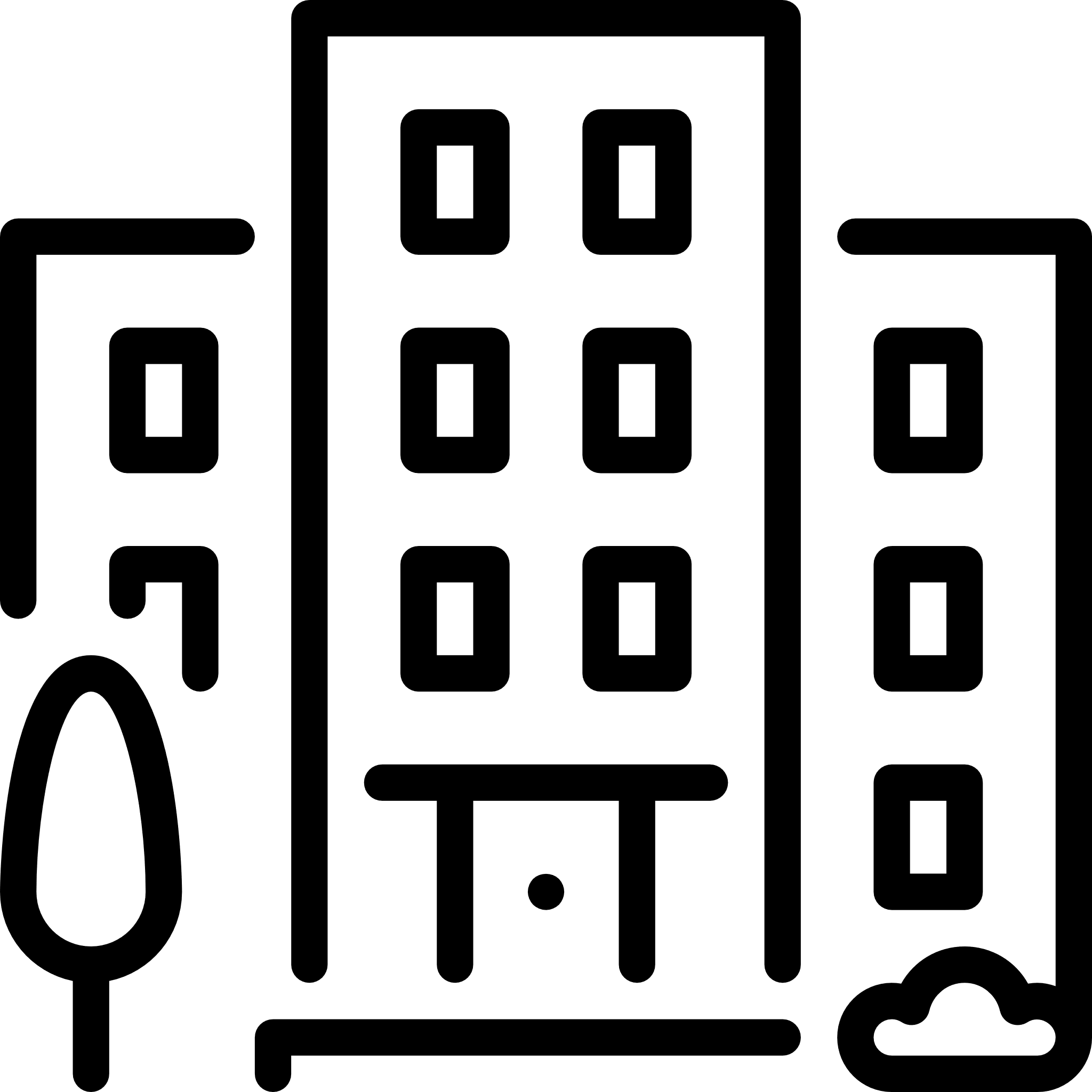 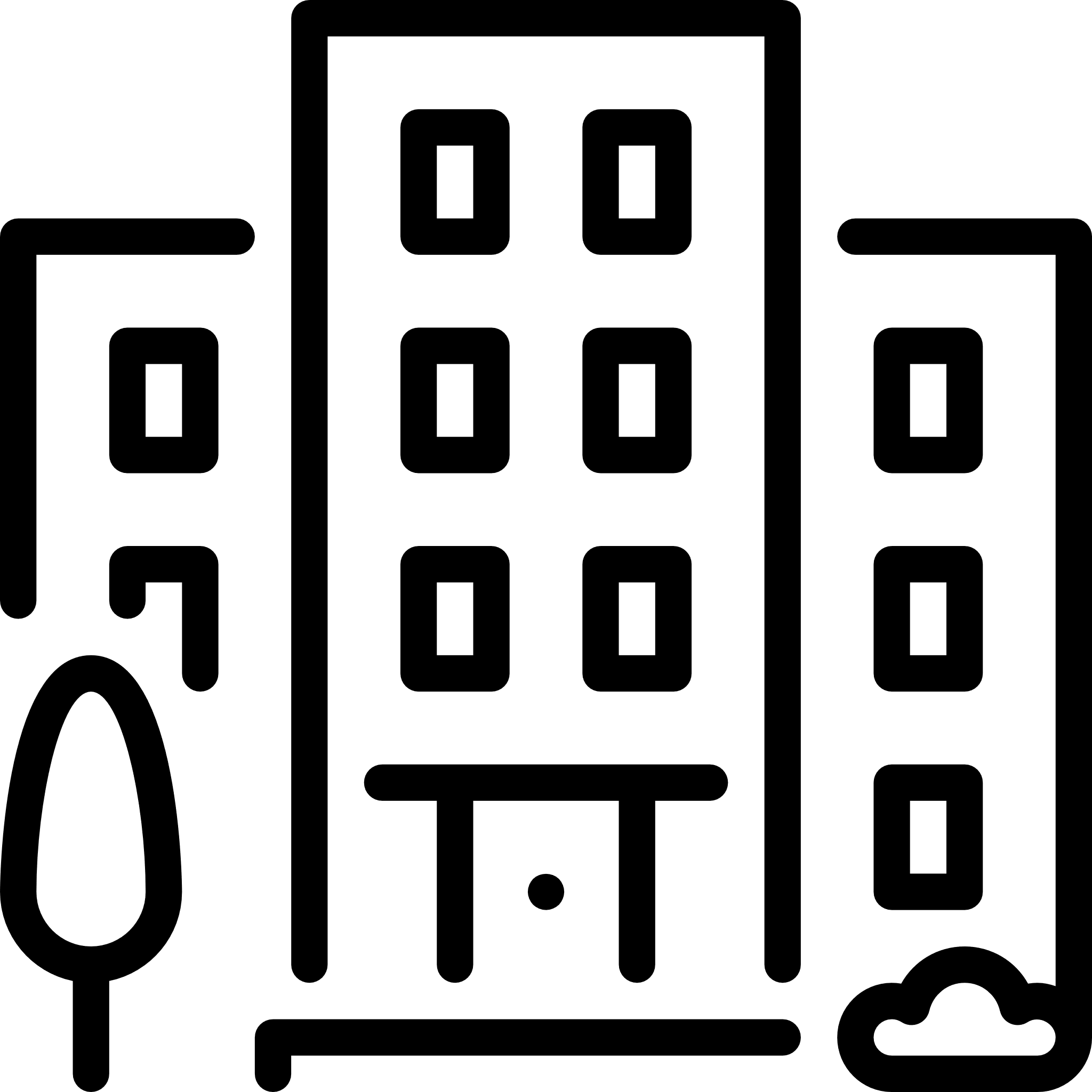 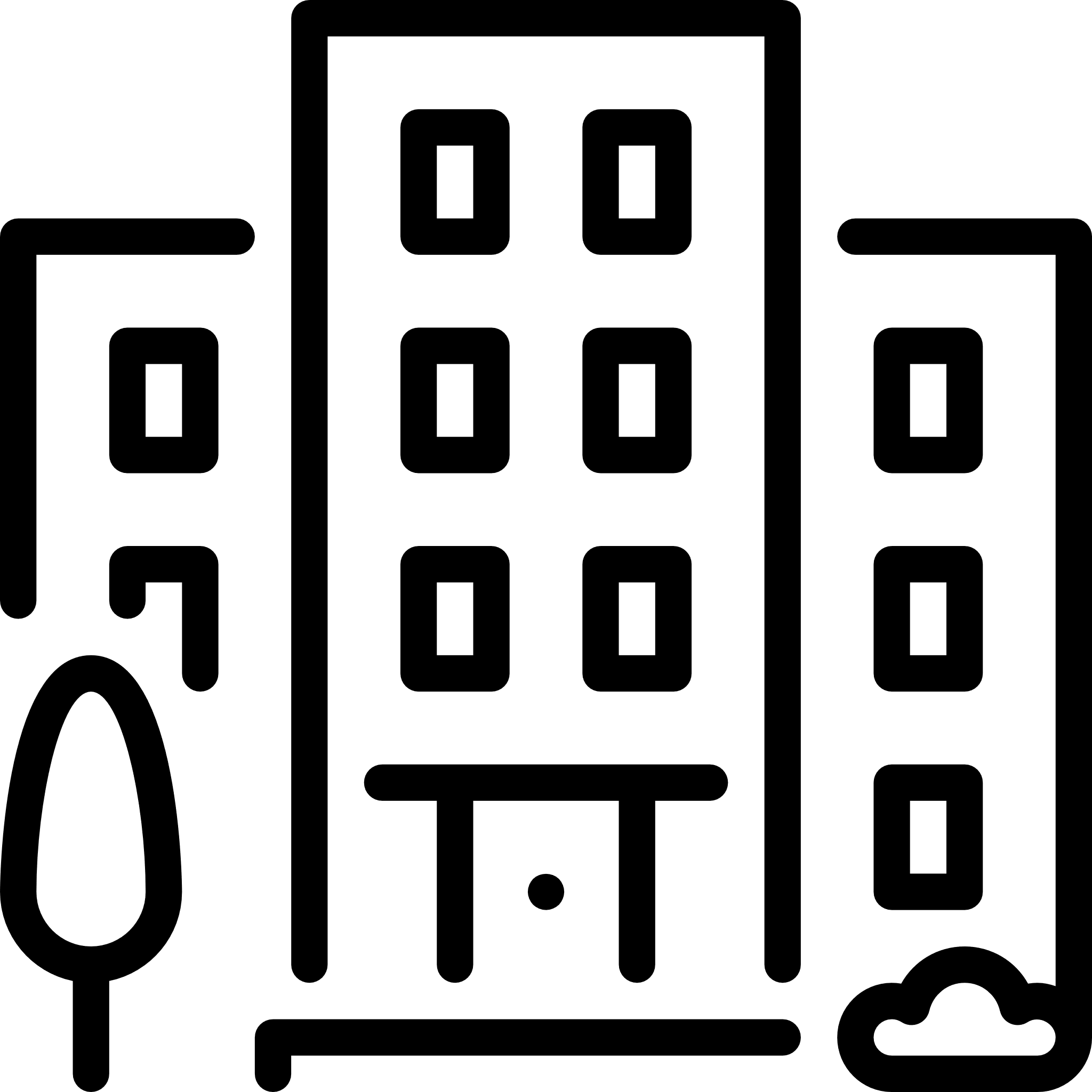 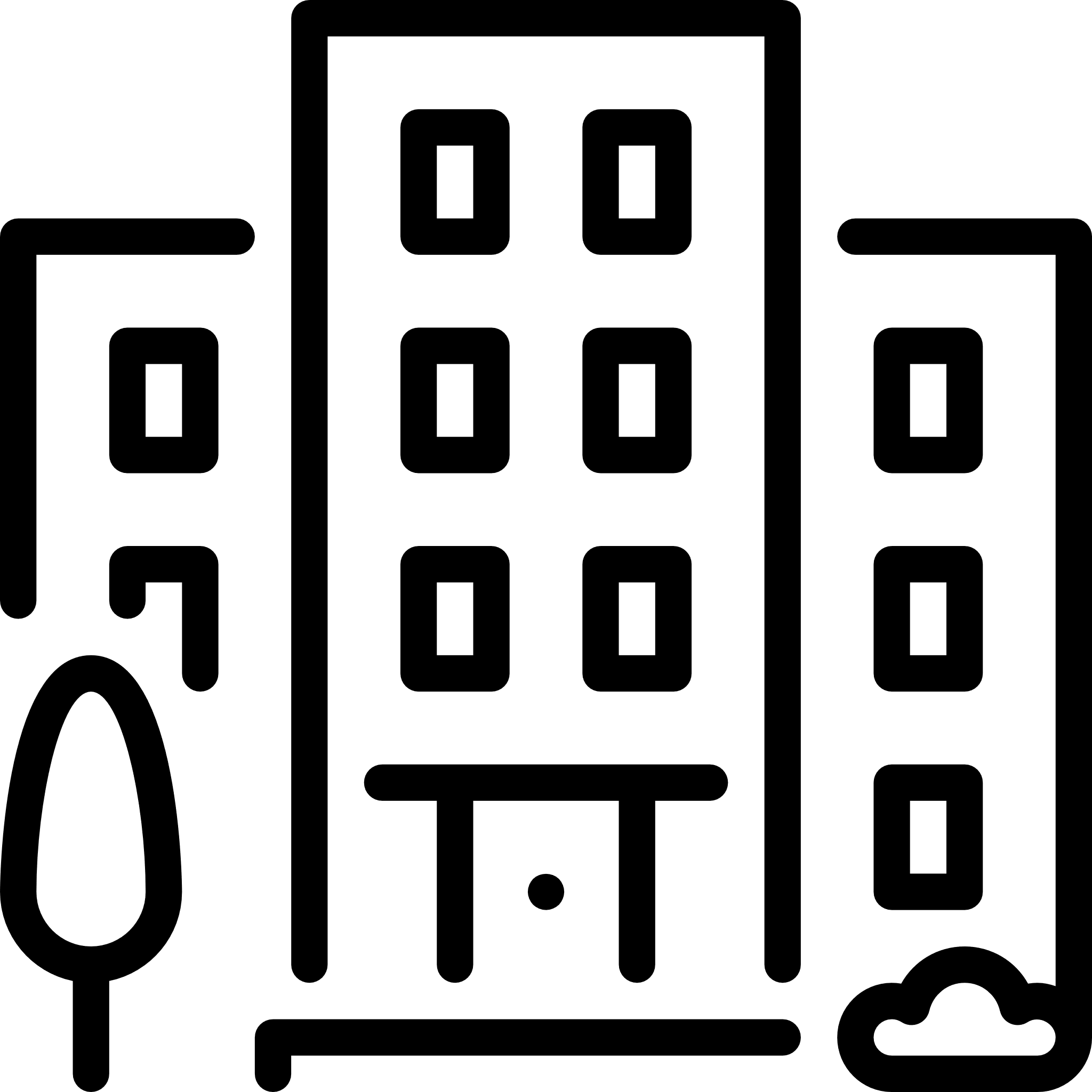 Один из уникальных проектов не только в Кузбассе, но и в стране в целом
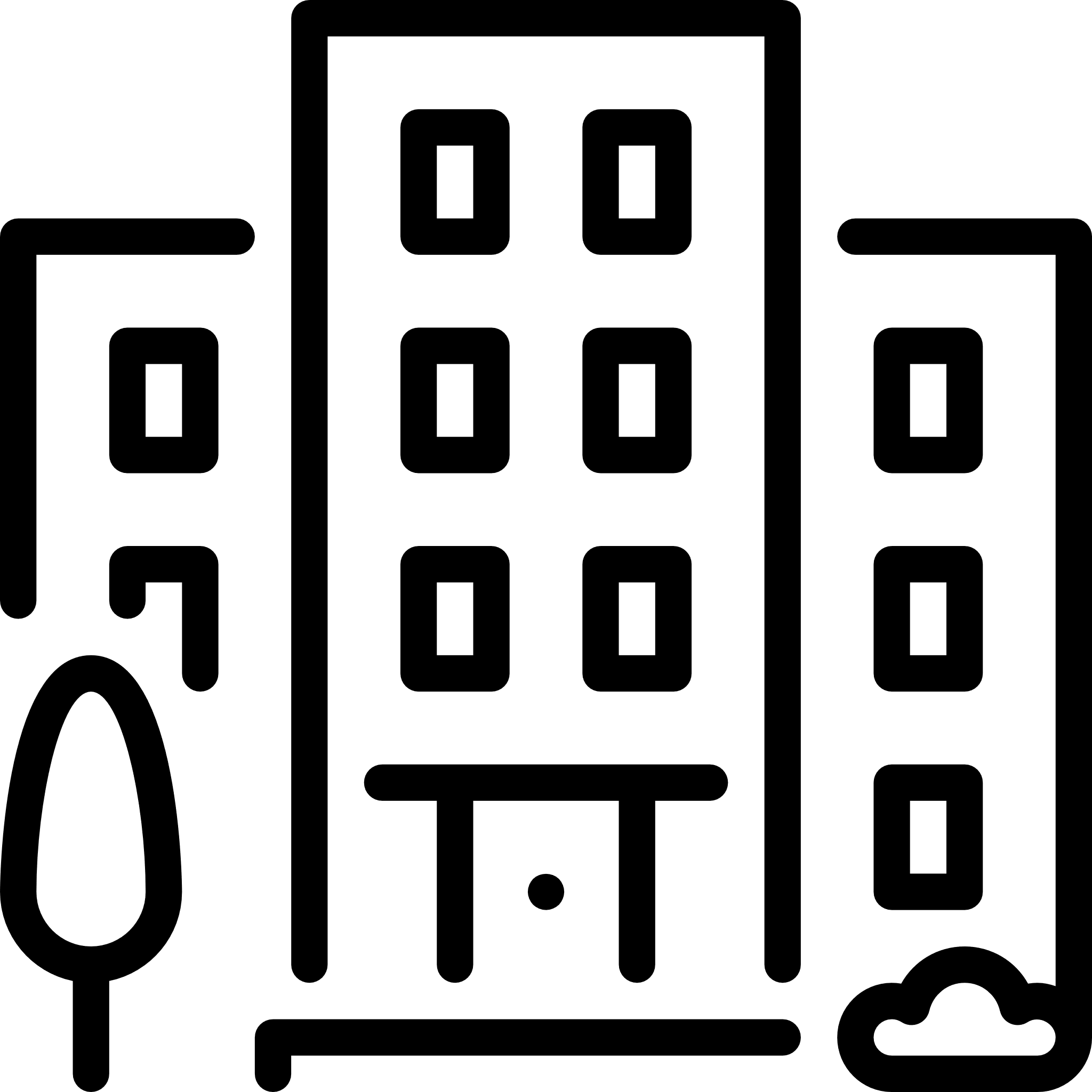 Развитие социально-экономической инфраструктуры прилегающей местности
14
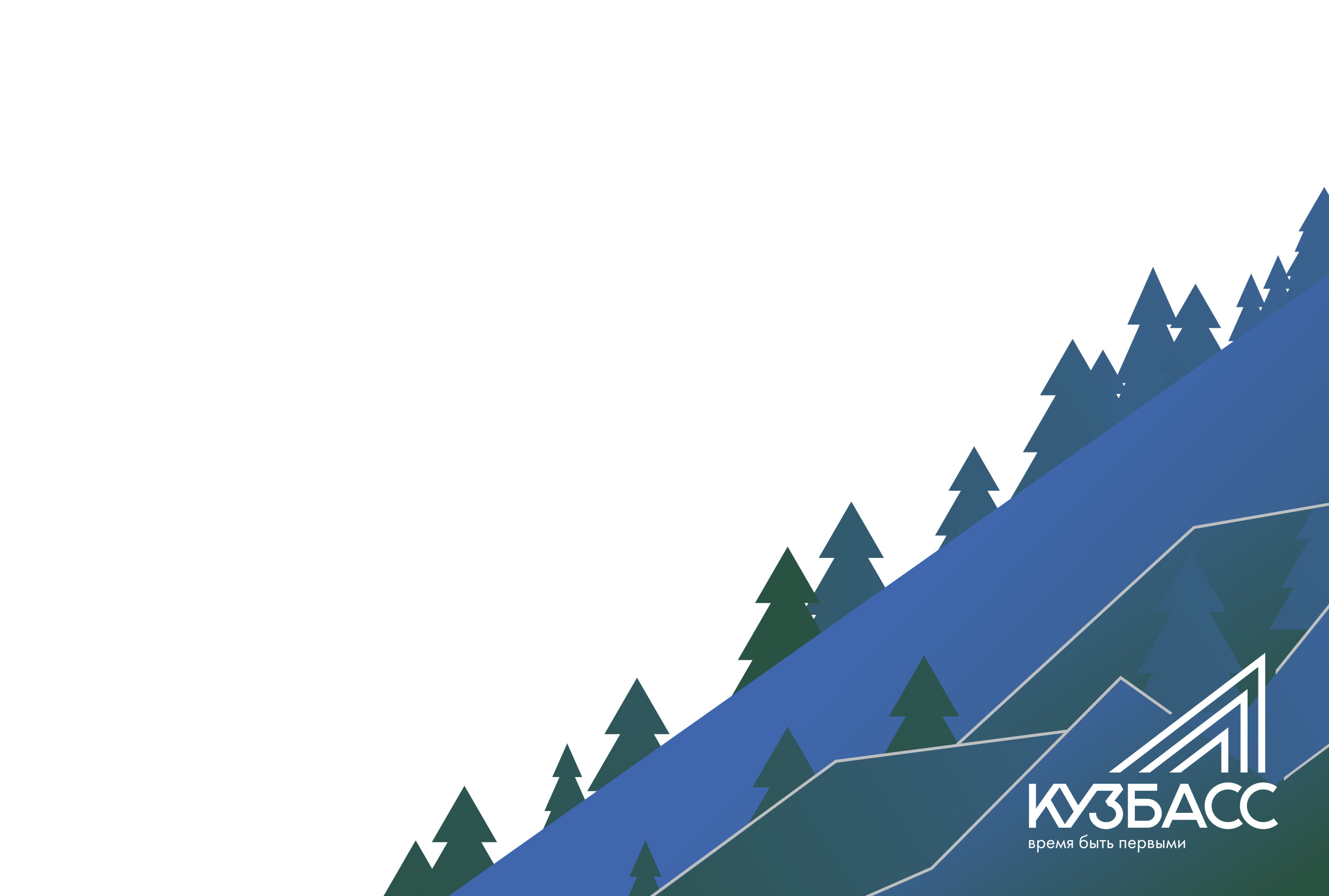 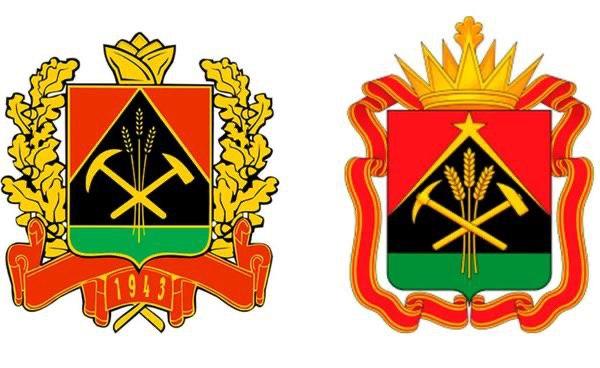 Благодарю за внимание!